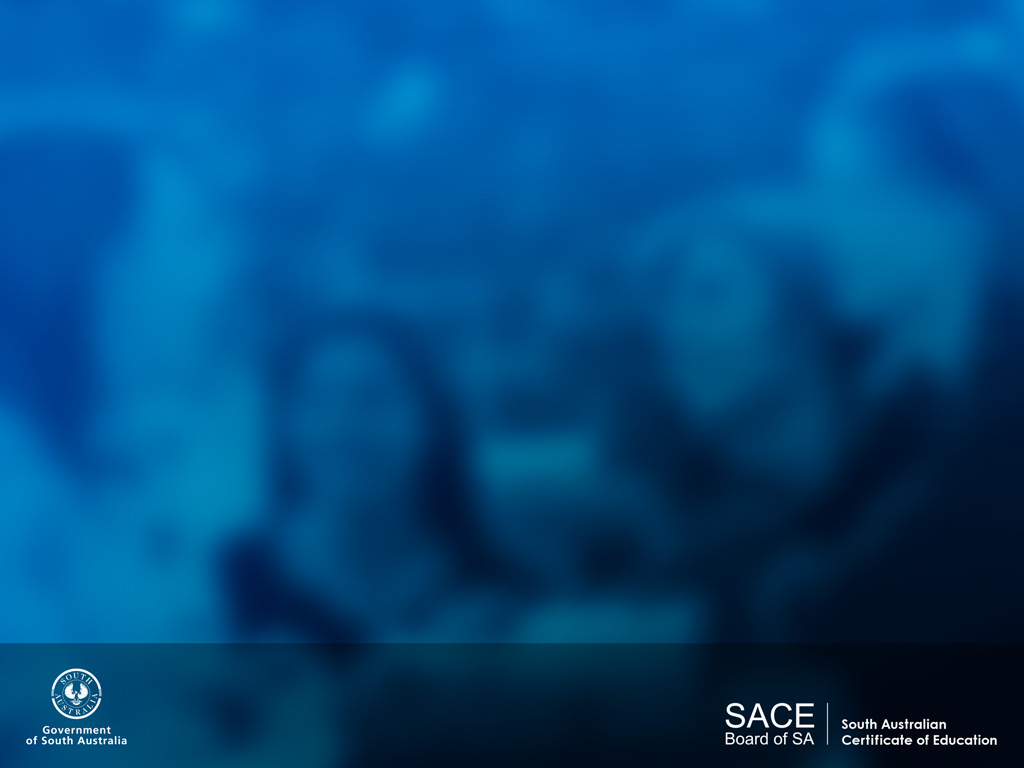 Integration of Australian CurriculumStage 2 
General Mathematics
Essential Mathematics
Term 2, 2016
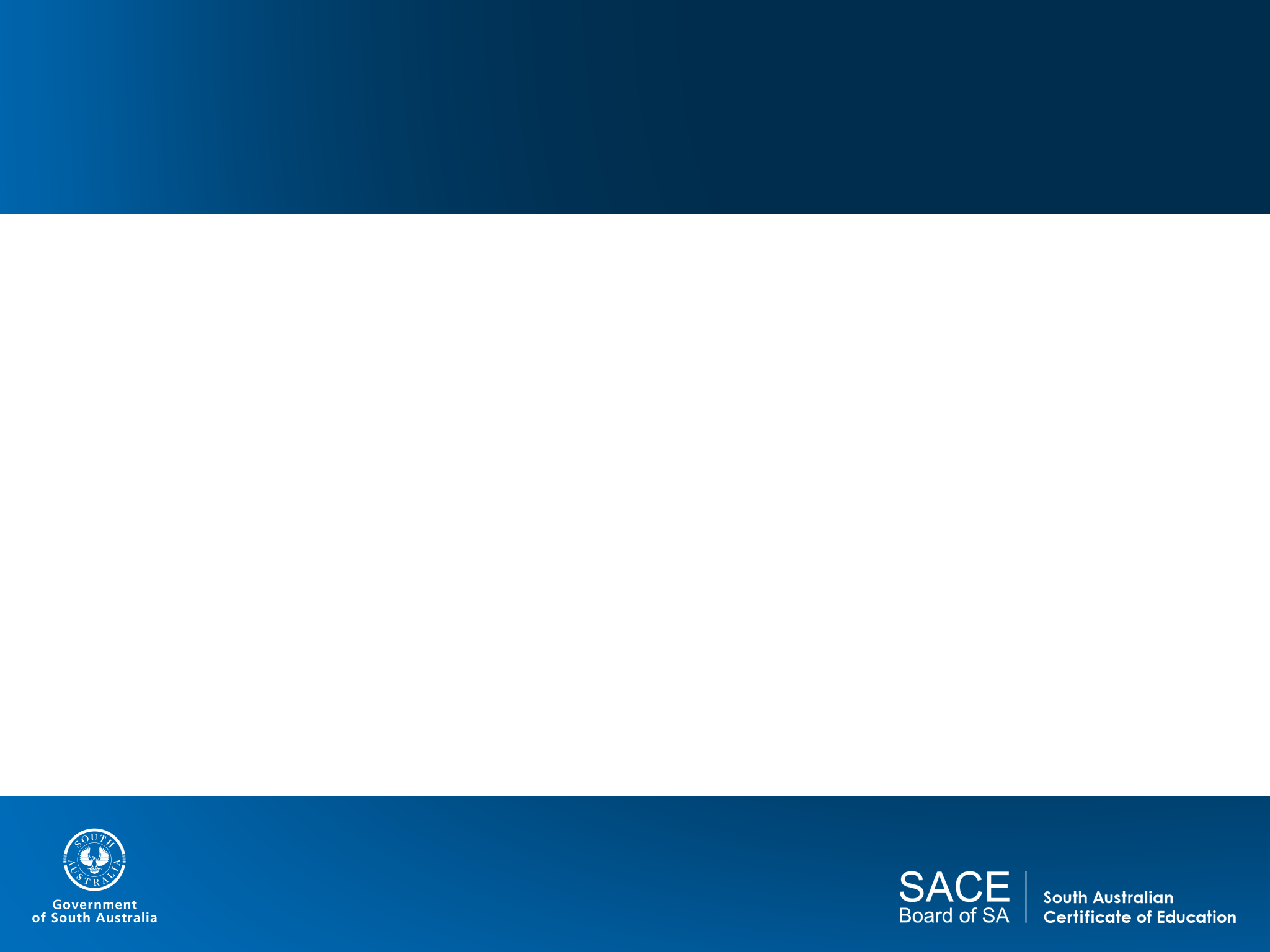 Program
Overview of subject outlines
Assessment overview
Task design and programming
Learning and assessment plans
Examination
E-Assessment
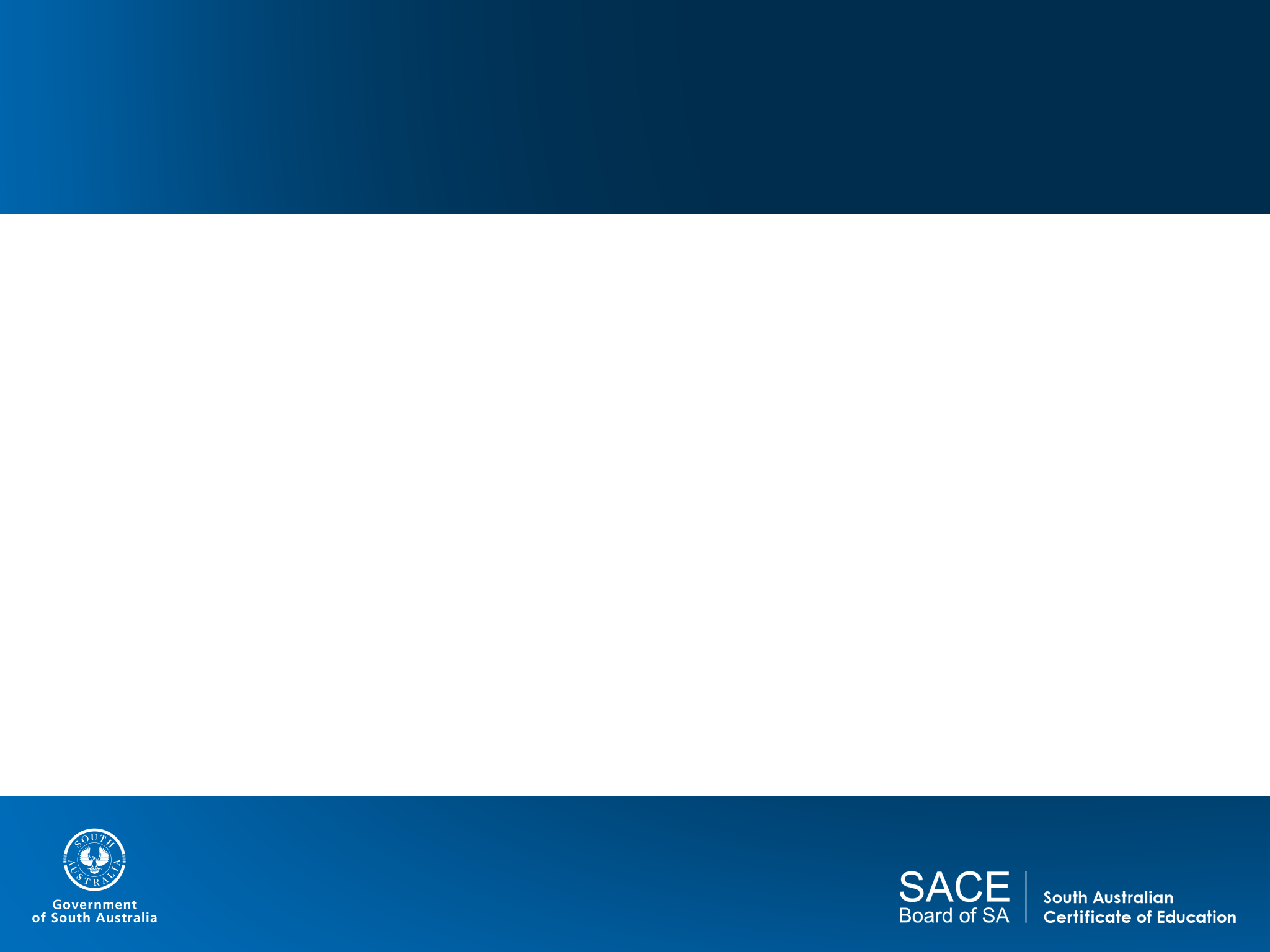 Integration of the Australian Curriculum with SACE
Reference group
Writing teams
Focus group 
Online consultation 
Revision based on online consultation
Accreditation, Recognition and Certification Committee 
SACE Board approved
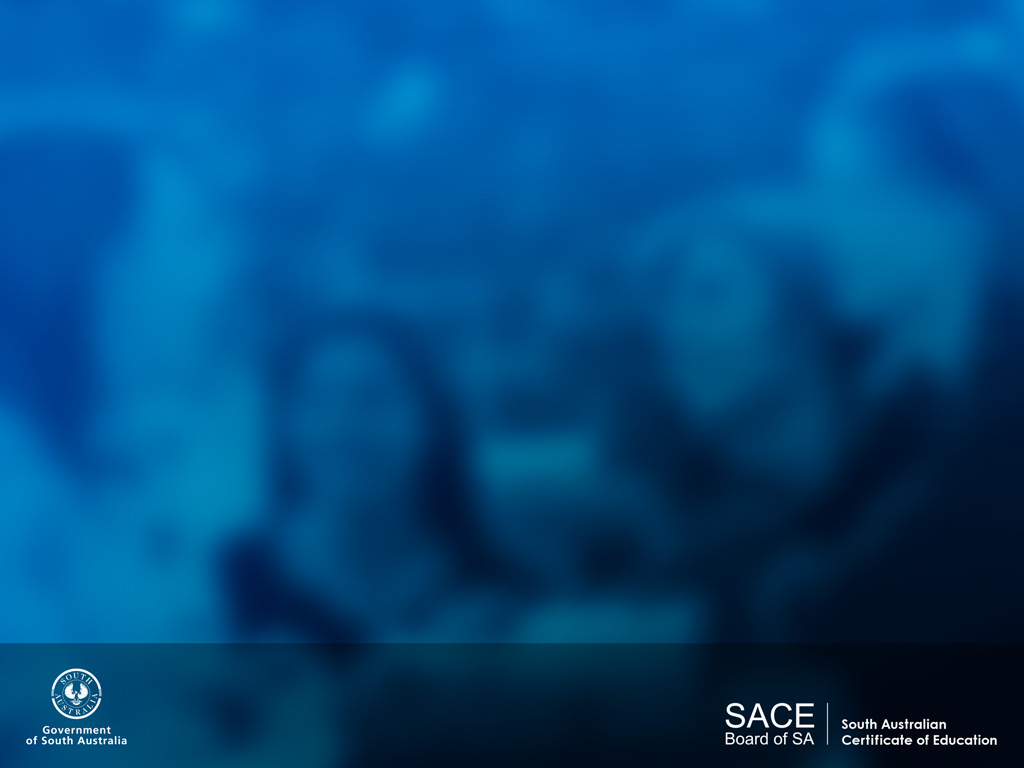 Mathematics Subjects
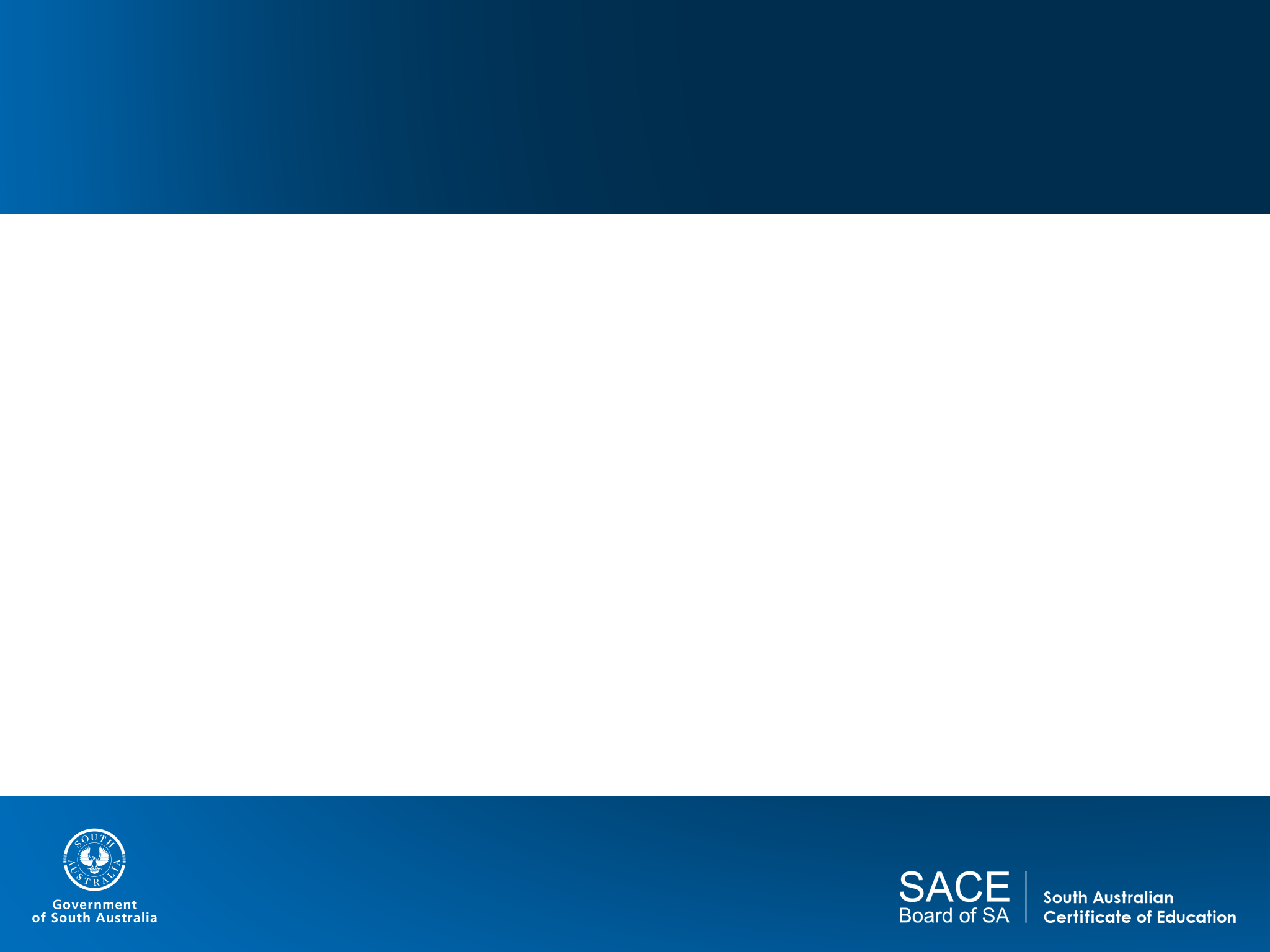 ATAR and Preclusions
All 2017 Stage 2 mathematics subjects are eligible to contribute to ATAR
Precluded combinations 
General Mathematics and Mathematical Methods
General Mathematics and Essential Mathematics
Essential Mathematics and Mathematical Methods
Mathematical Pathways (historical) and Essential Mathematics
SATAC website 
www.satac.edu.au/updates-for-2017-and-2018-tertiary-entrance
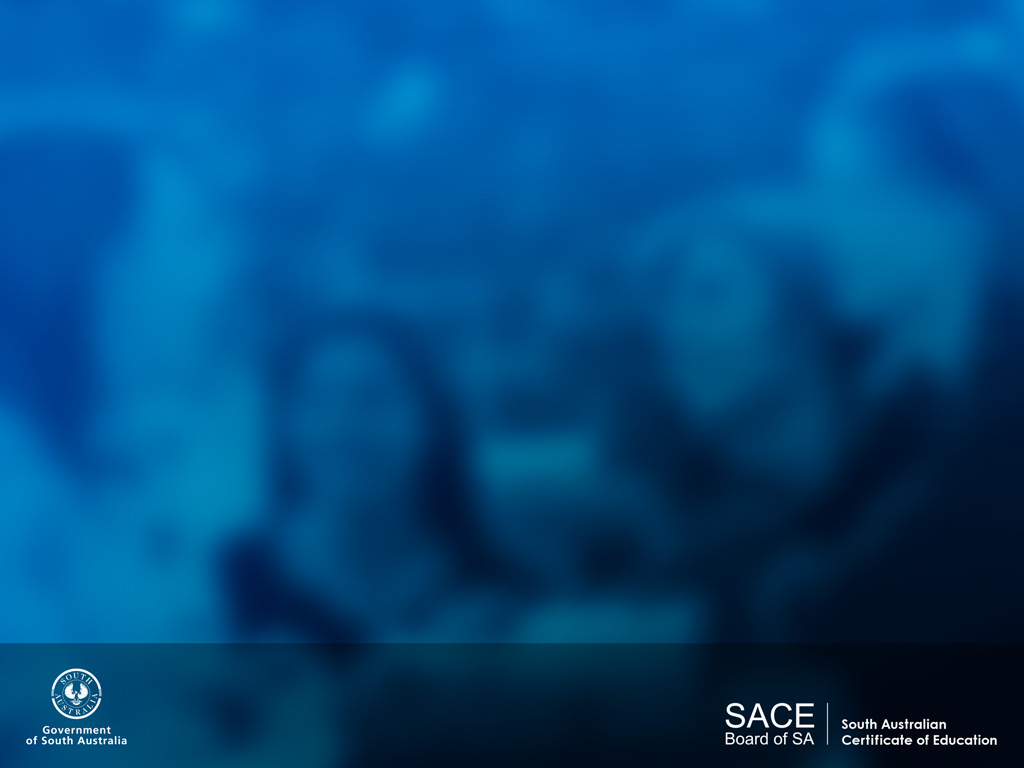 Stage 2 Mathematics Subjects
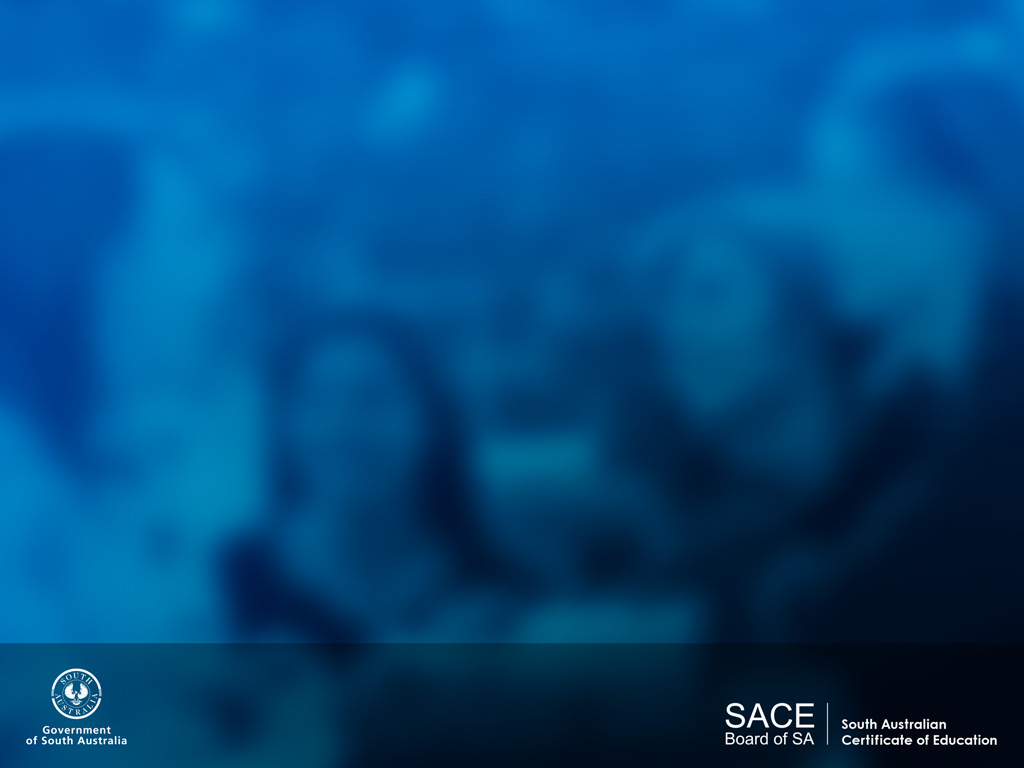 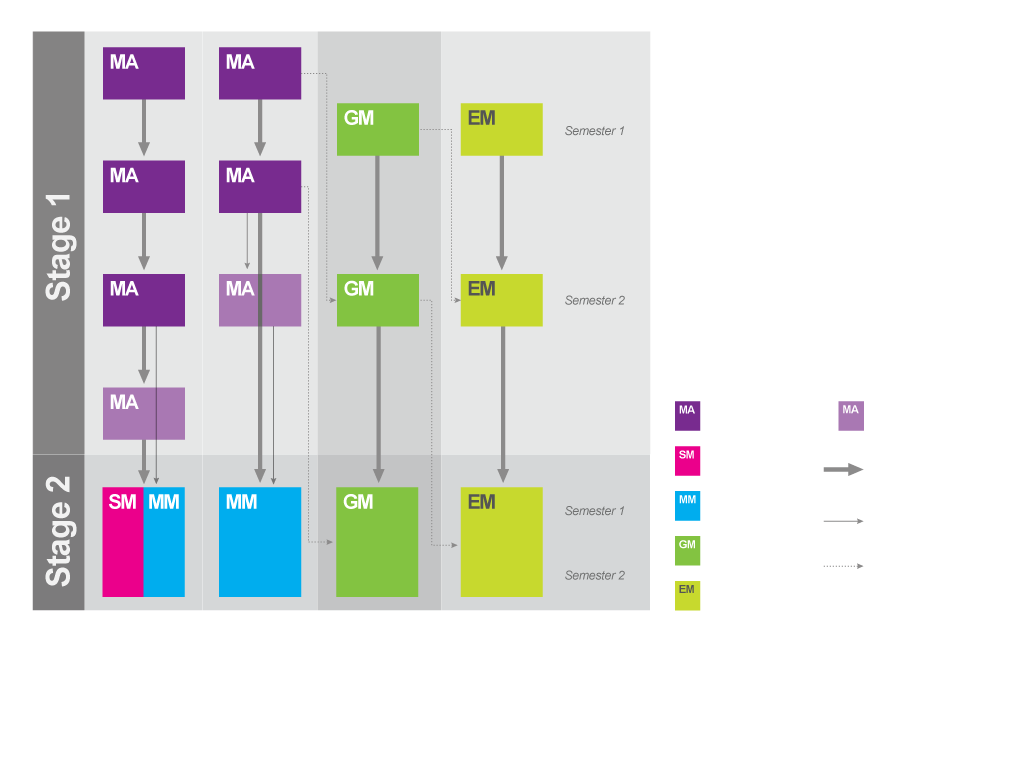 Pathway Options
Capabilities
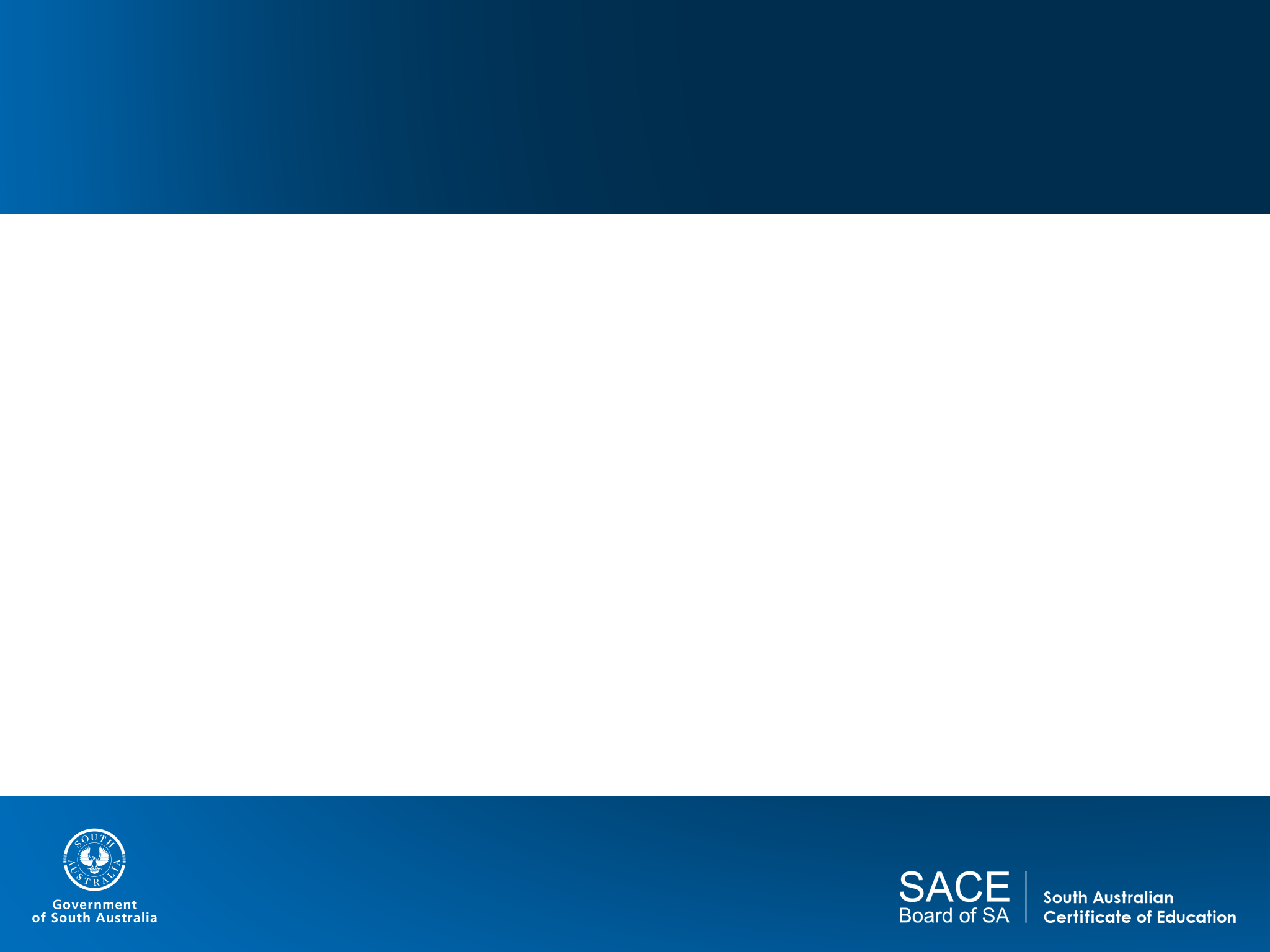 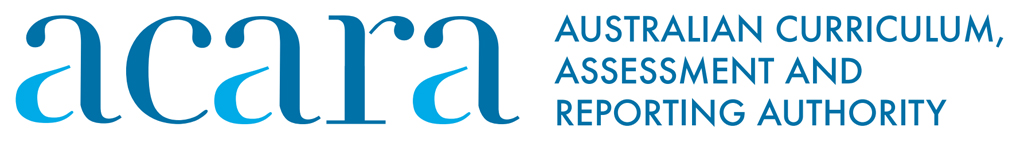 Integrated Australian Curriculum capabilities 
Literacy
Numeracy*
Information and communication technology capability*
Critical and creative thinking*
Personal and social capability
Ethical understanding
Intercultural understanding
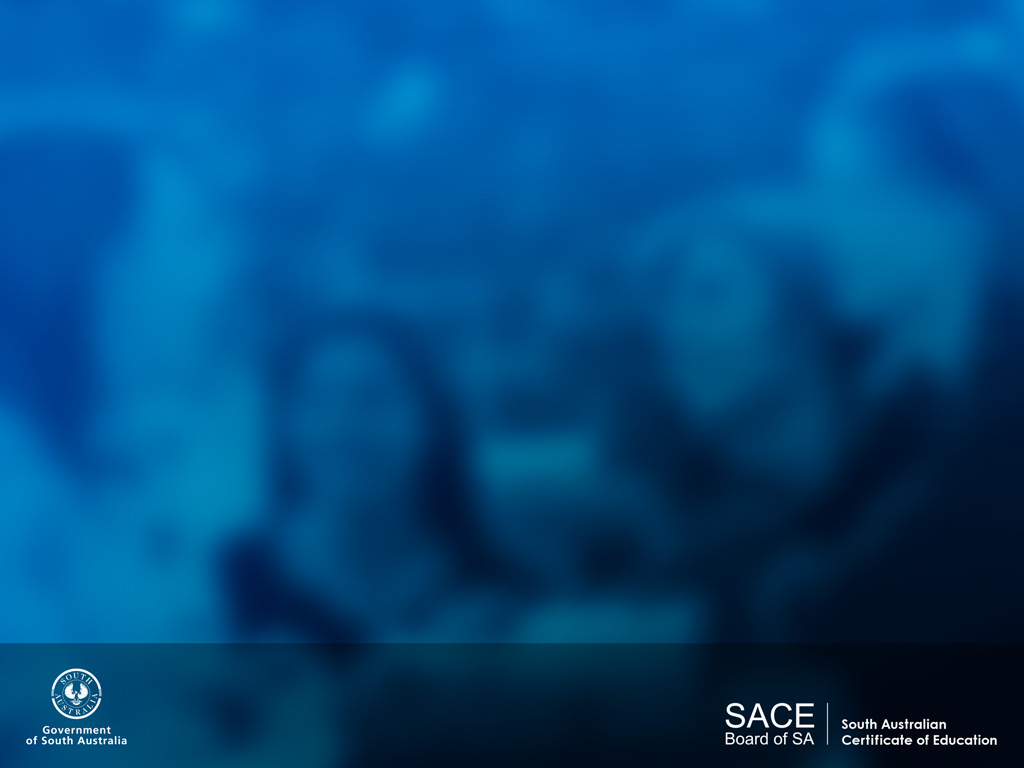 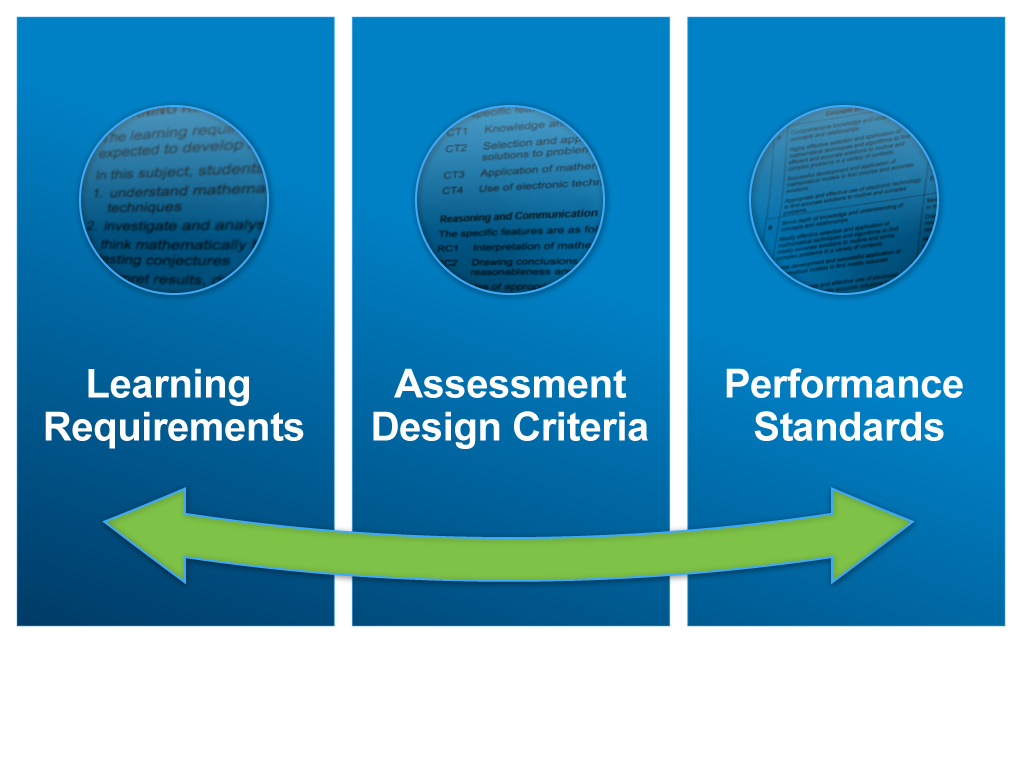 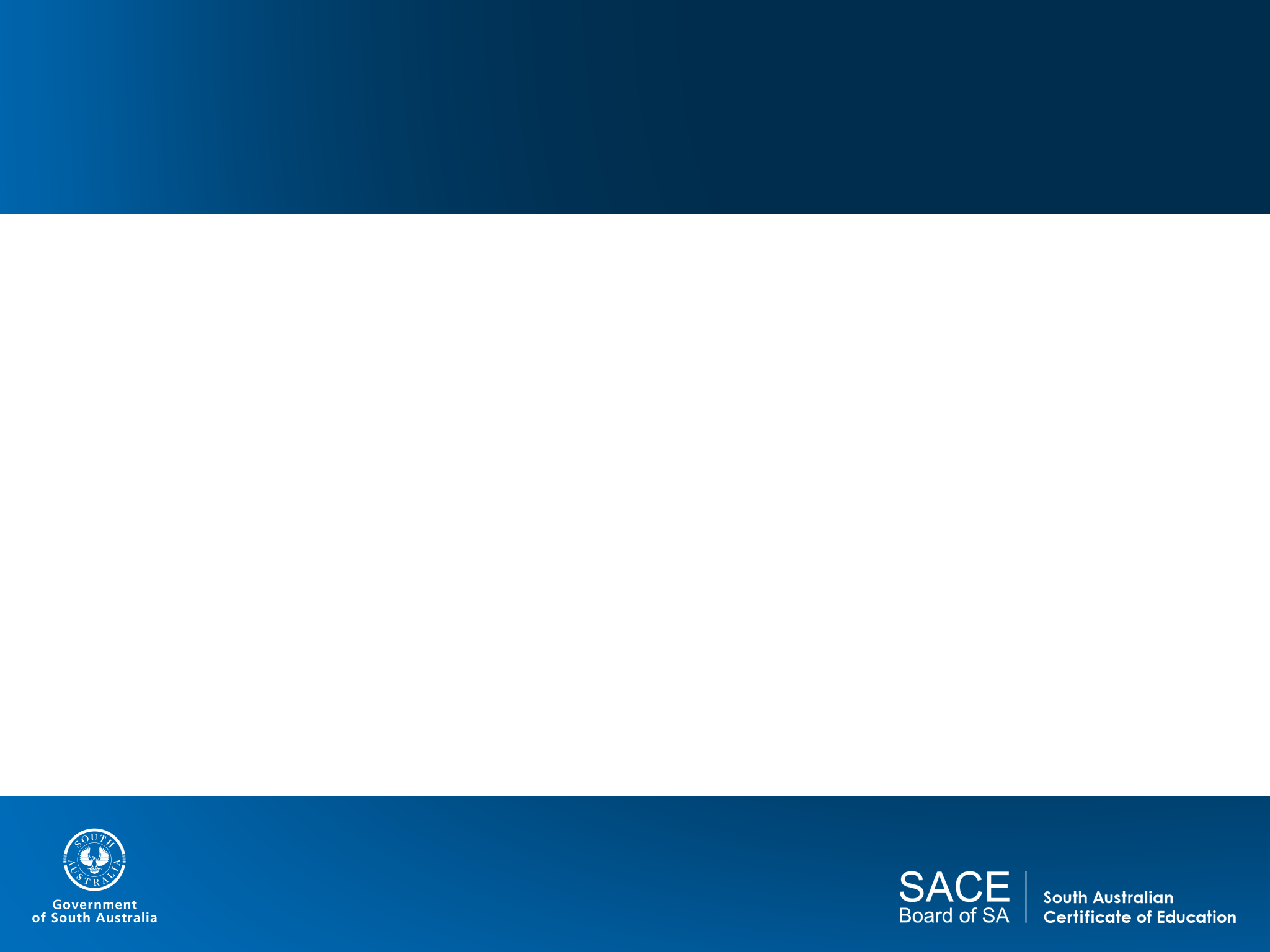 Content
Topics

five topics described – each divided into subtopics

key questions and key concepts

considerations for developing teaching and learning strategies

Open Topic option – Topic 6
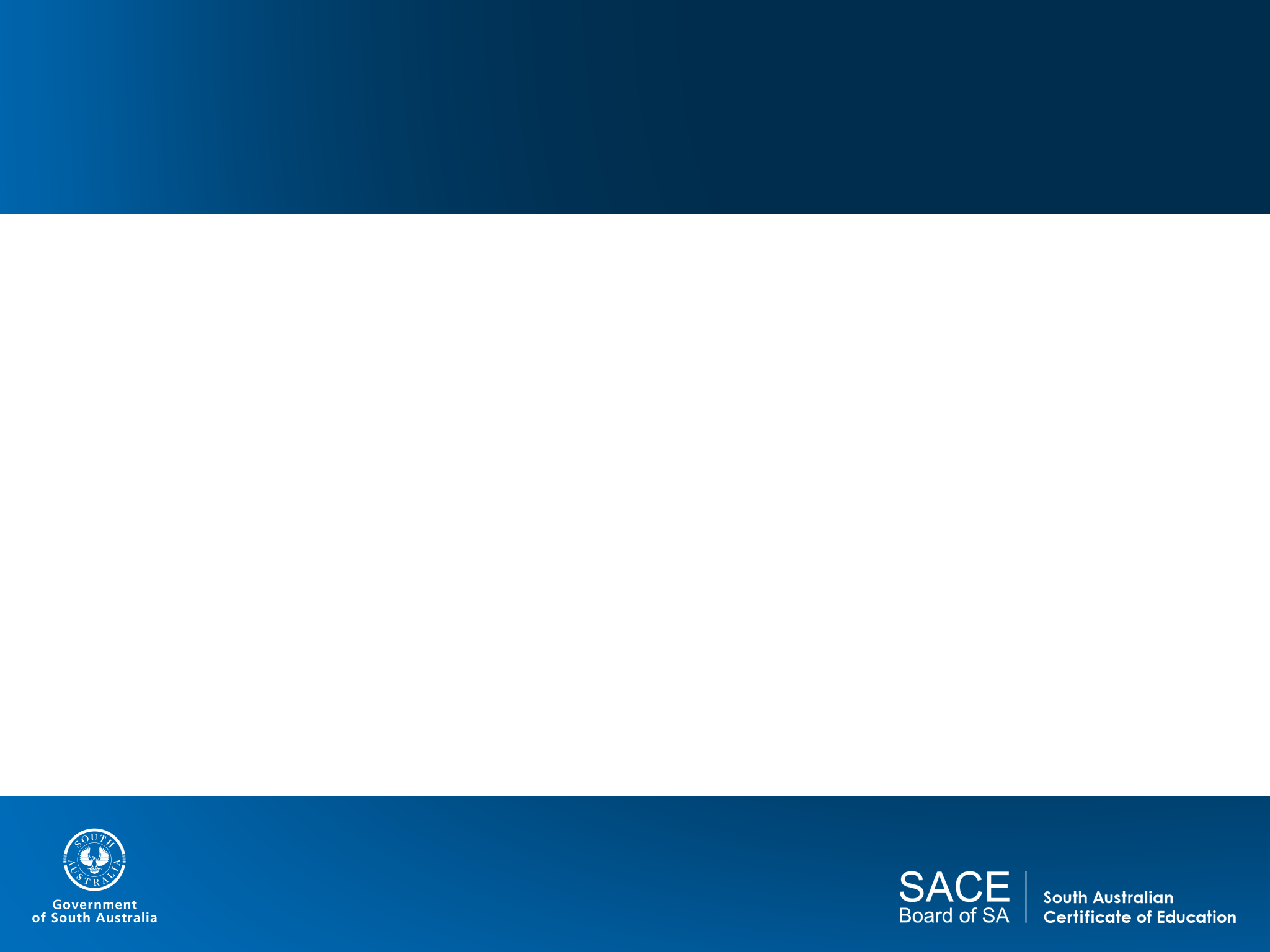 Open Topic
Open topic
Flexibility for teachers to design programs to meet the needs and interests of their students
Relevant to local context
Comparable standard to other topics in the subject outline
Examples:
General – Applied Geometry, Introduction to Calculus
Essential – Probability, Optimisation
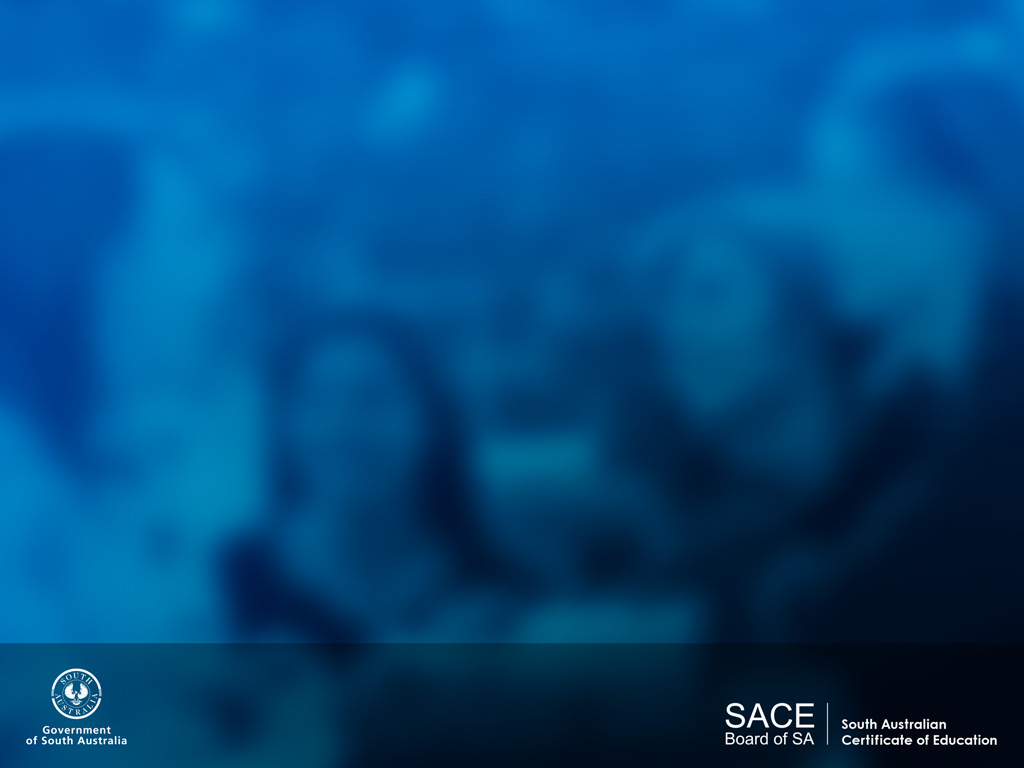 Focus Questions
How can the content be sequenced?
Are there any considerations in content sequence with the examined and non-examined subjects?
Could I use or adapt a sample program?
Would you consider the option of an Open Topic?
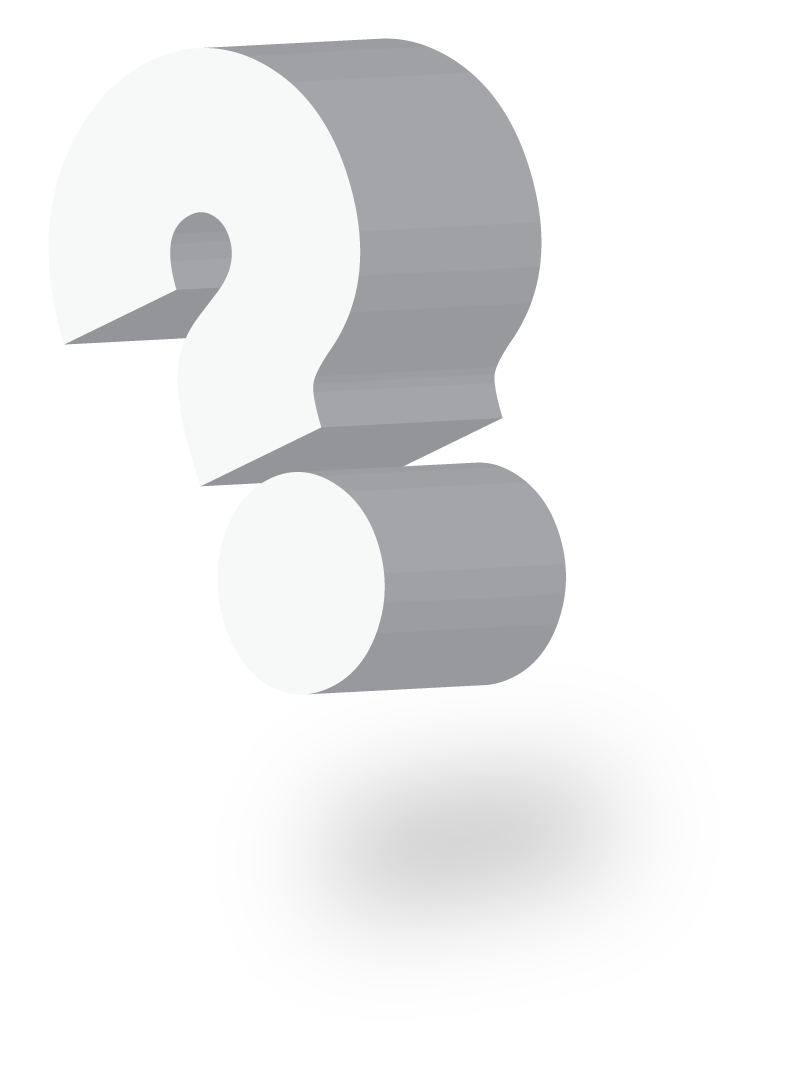 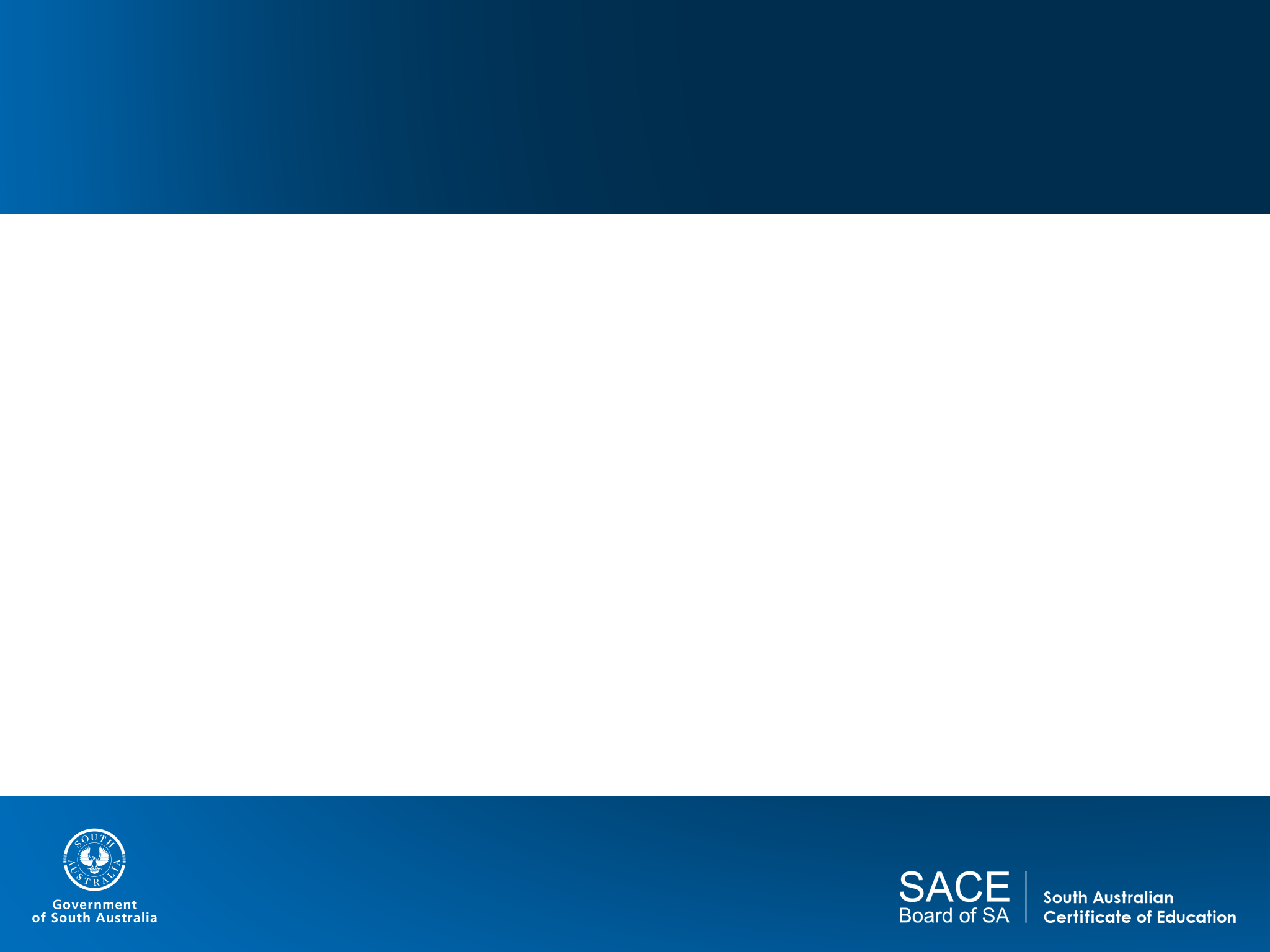 Assessment
Assessment Design Criteria
Concepts and Techniques
Reasoning and Communication
Specific Features
Performance Standards
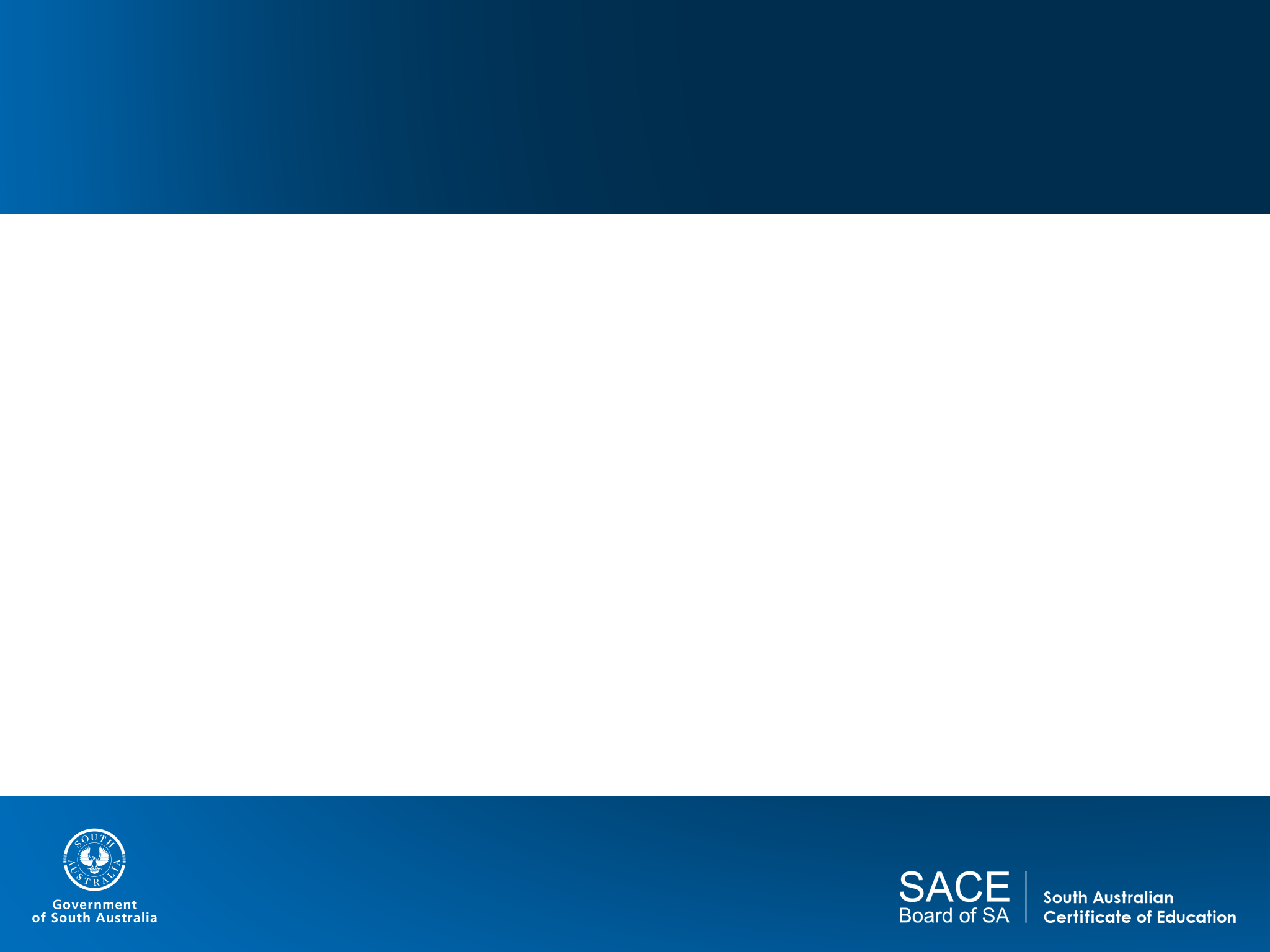 Assessment Scopeand Requirements
General Mathematics

School Assessment (70%)
Assessment Type 1: Skills and Applications Tasks (40%)
Equivalent of 1 SAT without the use of a calculator or notes
Assessment Type 2: Mathematical Investigation (30%)
External Assessment (30%)
Assessment Type 3: Examination (30%)
Calculators and notes allowed for entire examination
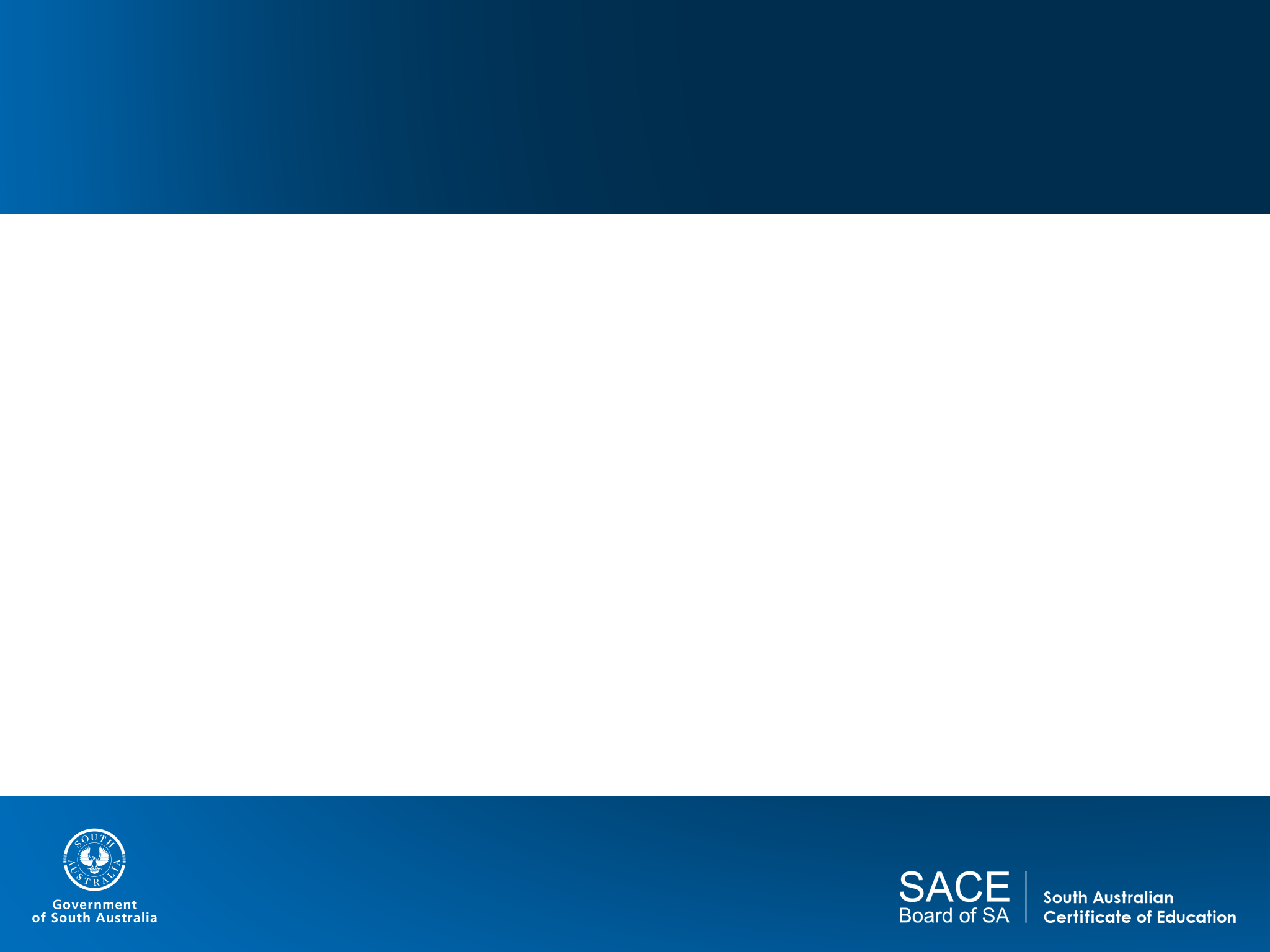 Assessment Scopeand Requirements
Essential Mathematics

School Assessment (70%)
Assessment Type 1: Skills and Applications Tasks (30%)
Equivalent of 1 SAT without the use of a calculator or notes
Assessment Type 2: Folio (40%)
External Assessment (30%)
Assessment Type 3: Examination (30%)
Calculators and notes allowed for entire examination
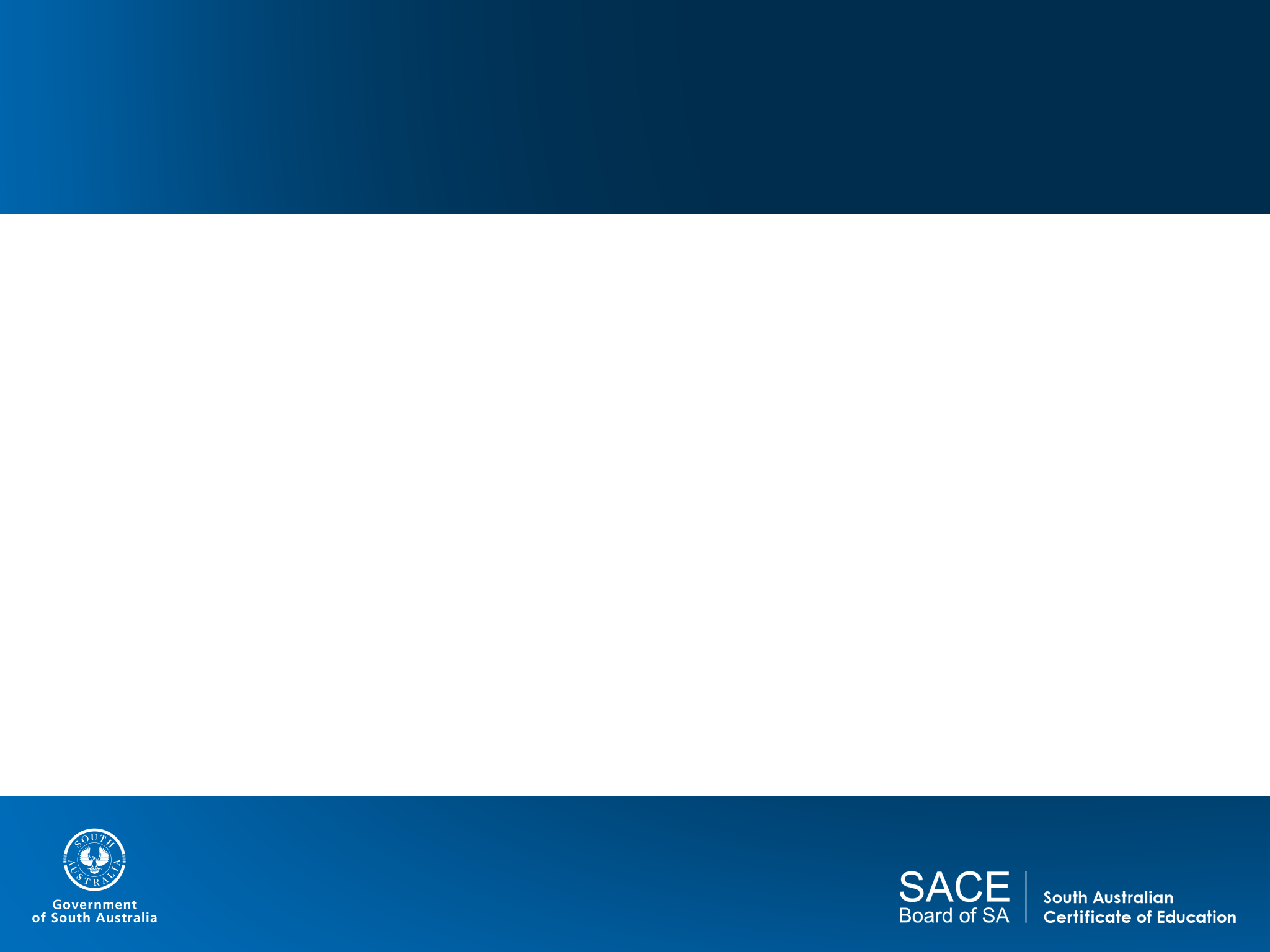 Assessment Type 1: Skills and Applications Tasks
General Mathematics

Assessment Type 1: Skills and Applications Tasks (40%)

five skills and applications tasks, including at least one skills and applications task from the two non-examined topics (one task per topic)
equivalent of one SAT without the use of a calculator or notes
non-examined topics are Topics 1 and 2 (or Topic 6 if used)
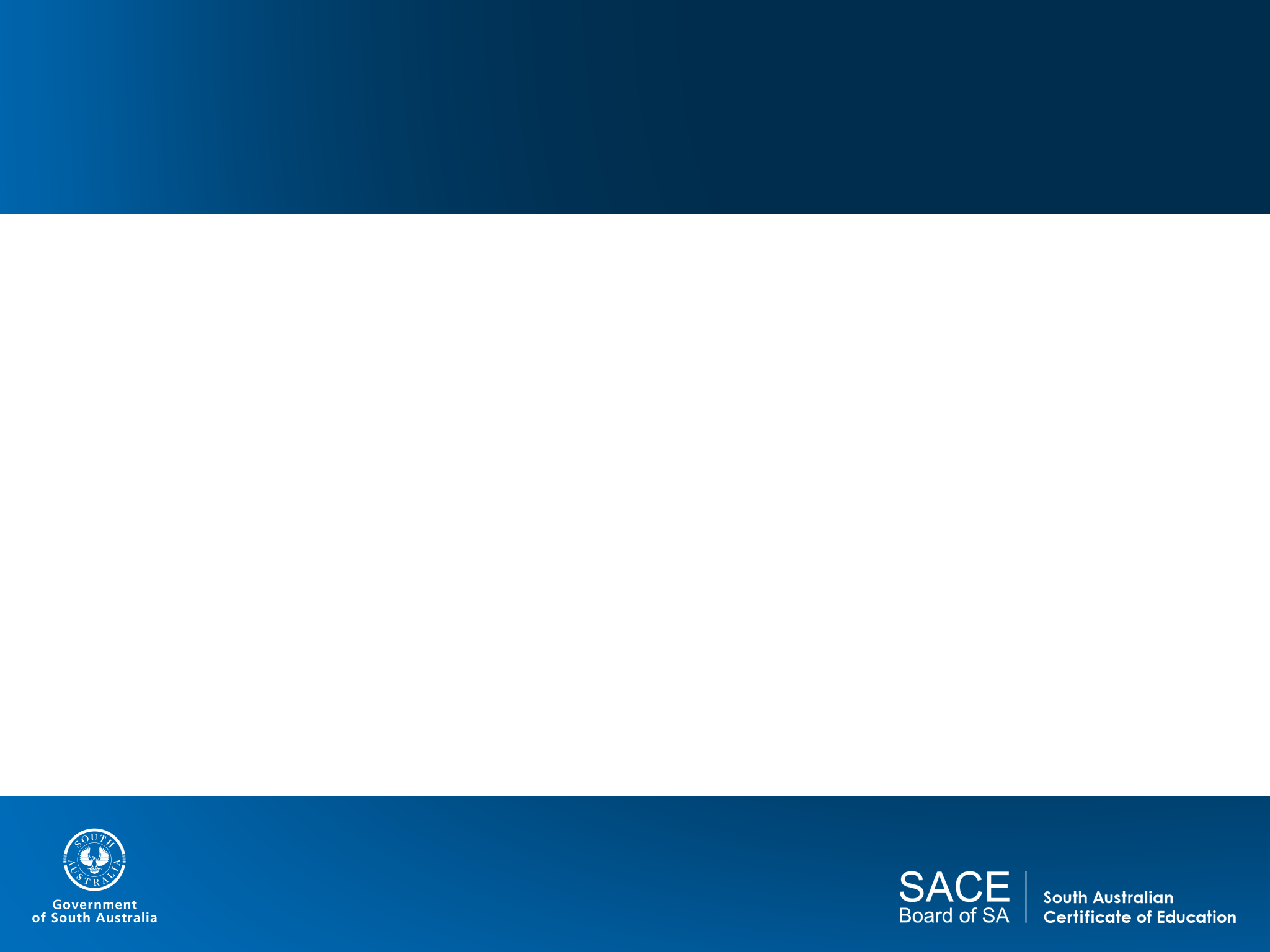 Assessment Type 1: Skills and Applications Tasks
Essential Mathematics

Assessment Type 1: Skills and Applications Tasks (30%)

four skills and applications tasks, including at least one skills and applications task from the non-examined topics (one task per topic)
equivalent of one SAT without the use of a calculator or notes
the non-examined topics are Topics 1 and 3 (or Topic 6 if used)
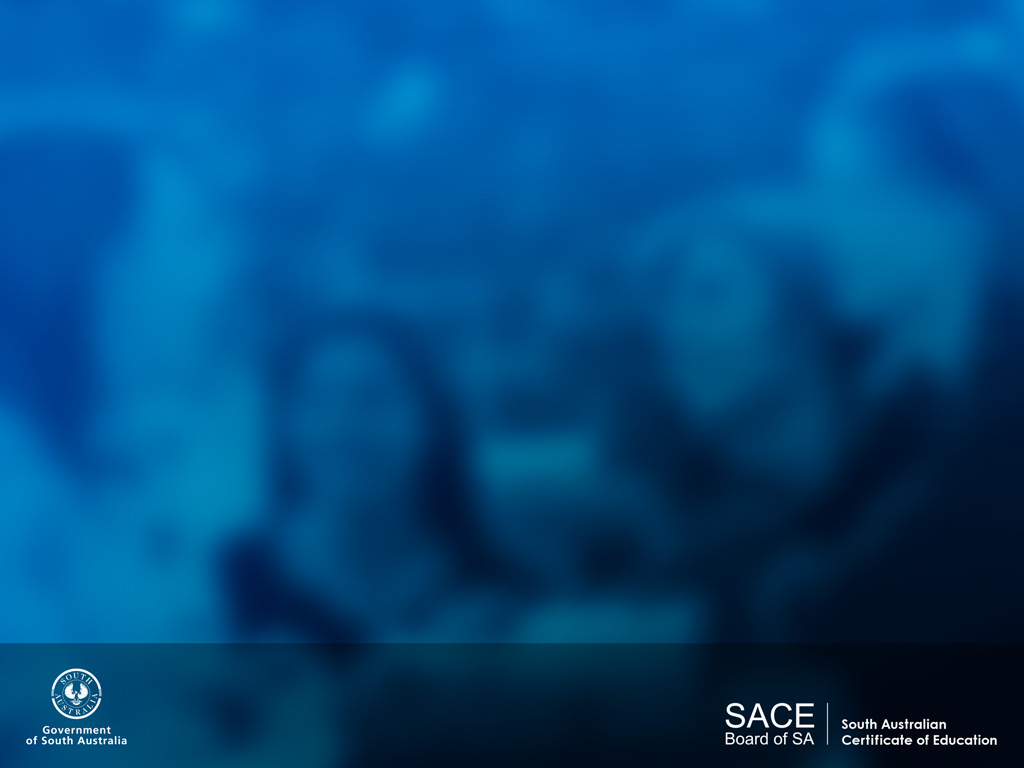 Focus Questions
Could I adapt a sample SAT?
Can I do more testing?
Do the SATs need to cover all the content?
Which topics provide opportunities for a non-calculator SAT (or part of SAT)?
Can you adapt current tasks that are still appropriate in the redeveloped subject outline?
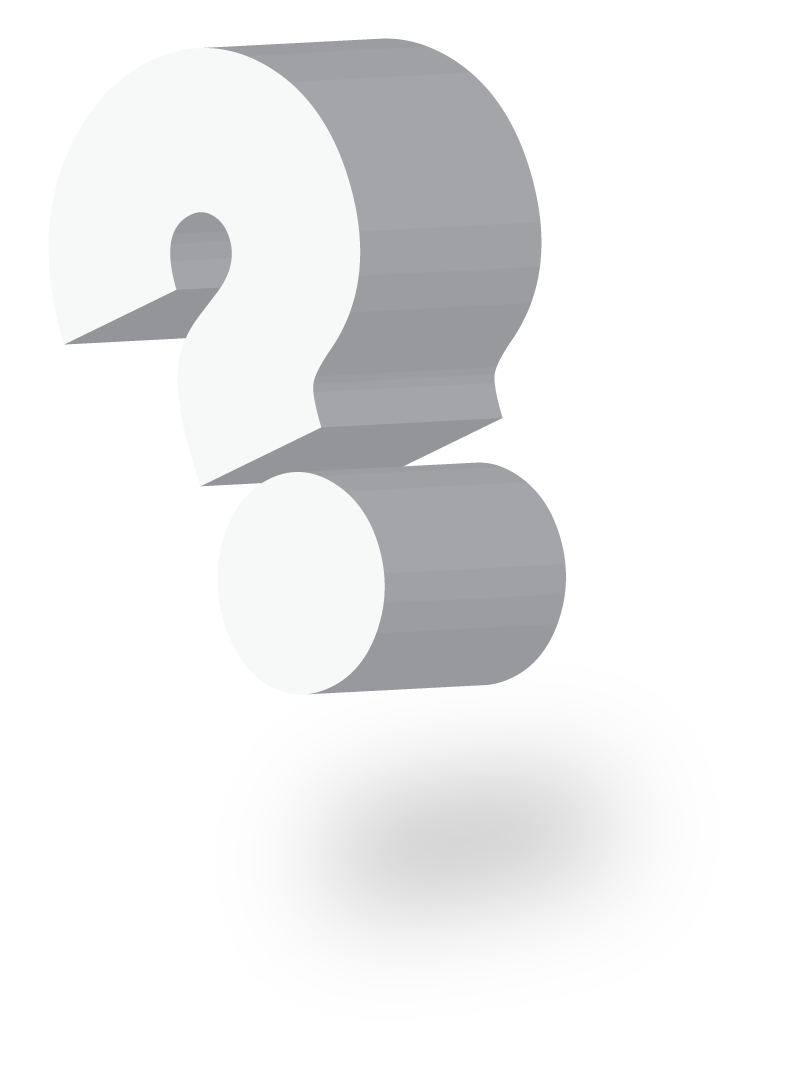 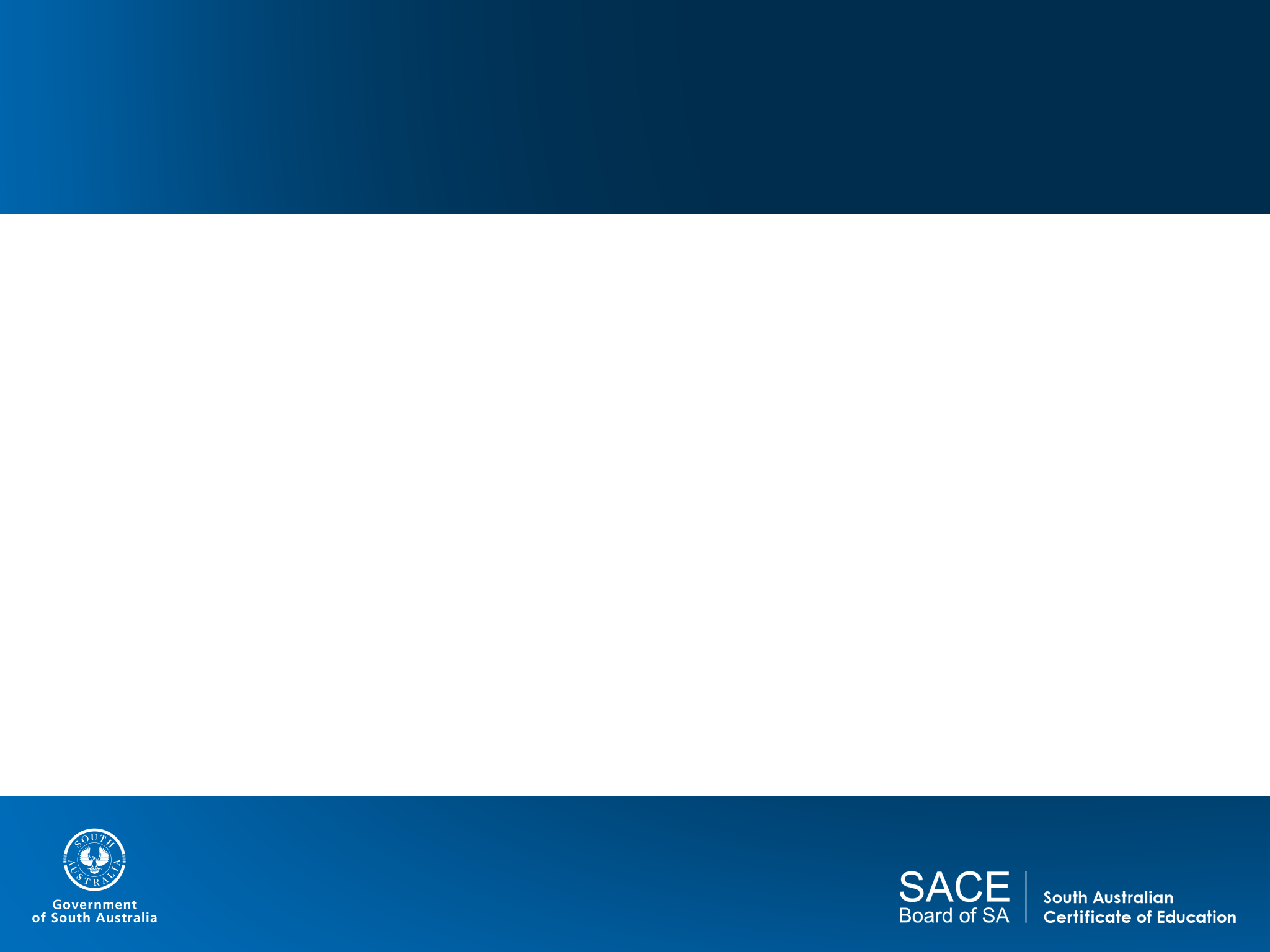 Assessment Type 2: Mathematical Investigation
General Mathematics

Assessment Type 2: Mathematical Investigation (30%)

two investigations
can focus on any of the topics, including the Open Topic (if chosen)
page limit - maximum of 12 single-sided A4 pages
appendices may be used but do not form a part of the assessment decision
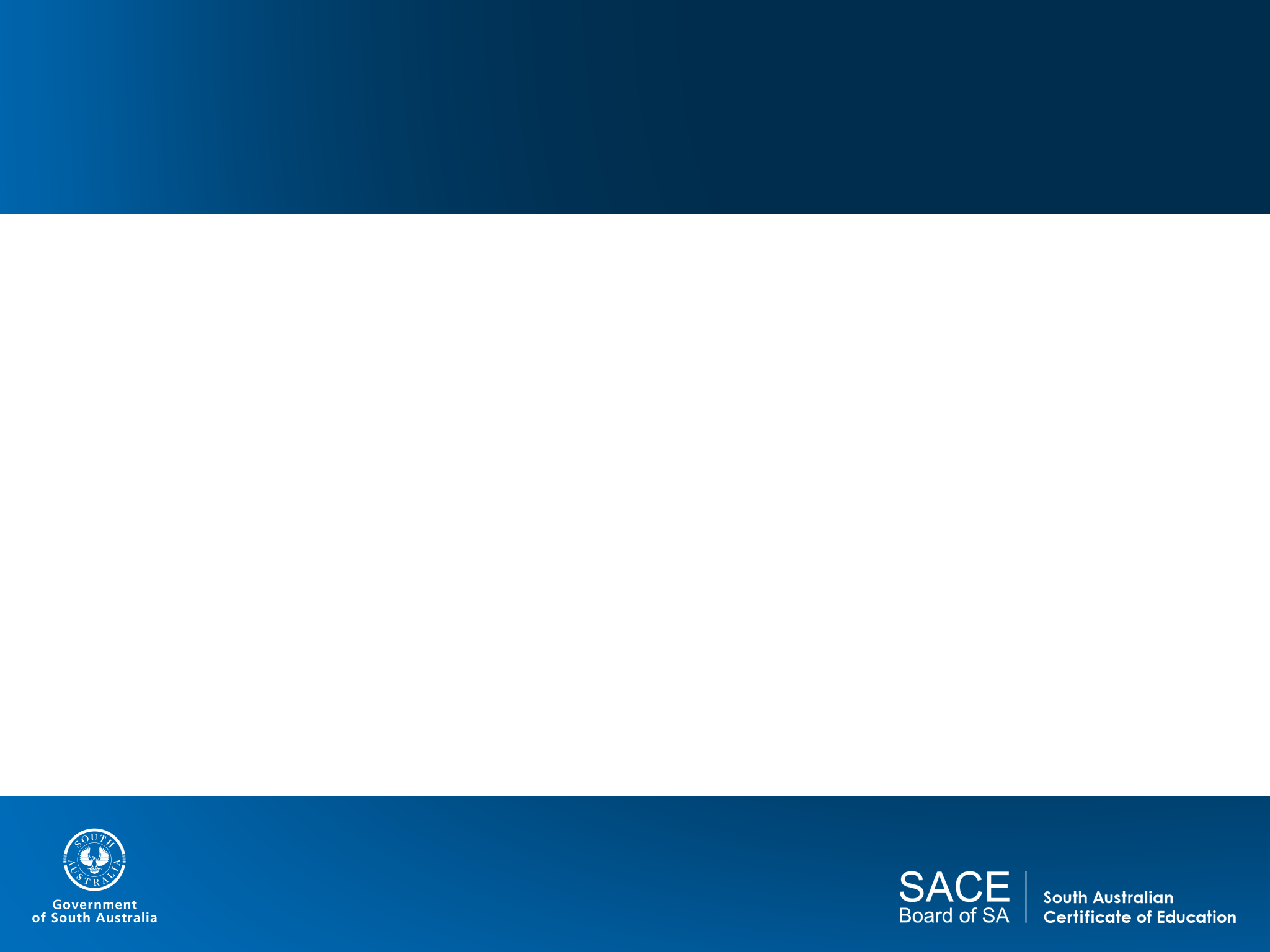 Assessment Type 2: Folio
Essential Mathematics

Assessment Type 2: Folio (40%)

three folio tasks
can focus on any of the topics, including the Open Topic (if chosen) 
page limit - maximum of 8 single-sided A4 pages
appendices may be used but do not form a part of the assessment decision
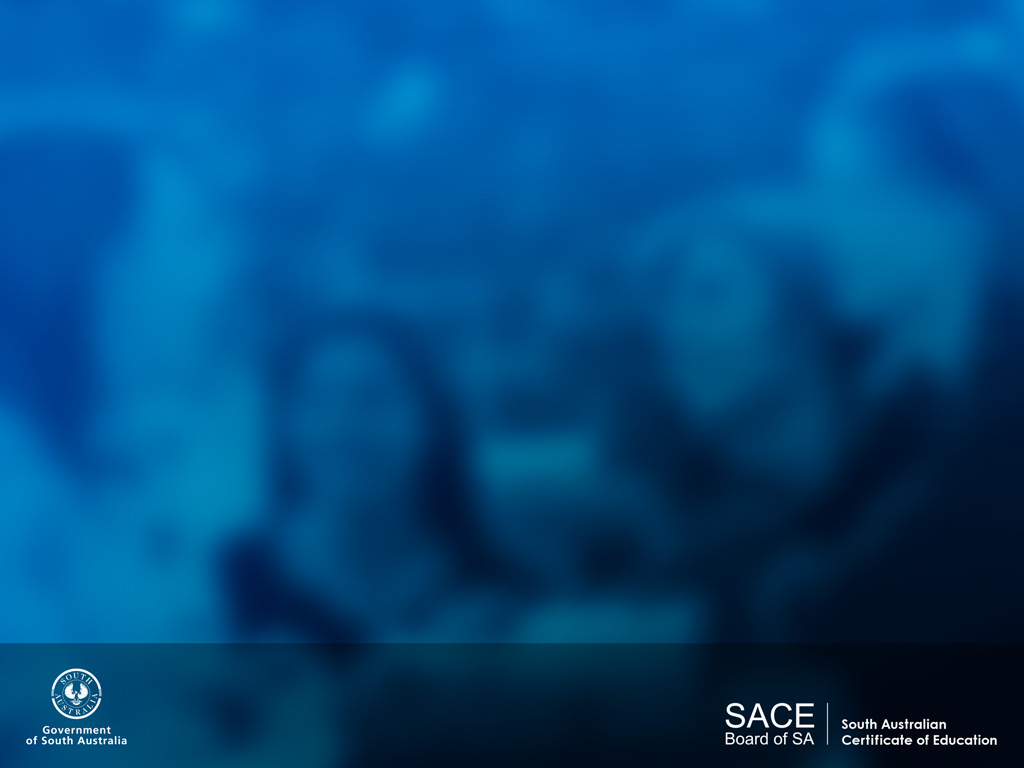 Focus Questions
How much support and direction can I provide my students within the tasks?
How do you provide opportunities for an open-ended investigation?
Does the task allow students to provide sufficient evidence in the specified page limit?
Does the task need to assess RC5?
Can you adapt current tasks that are still appropriate in the redeveloped subject outline?
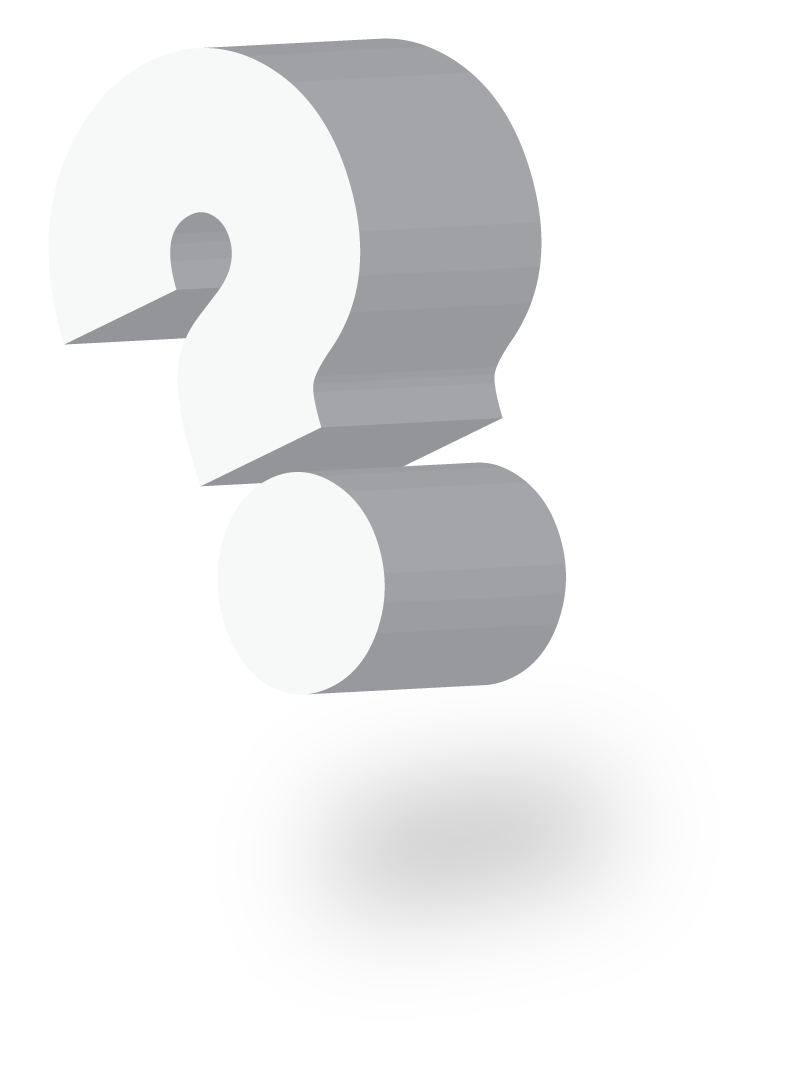 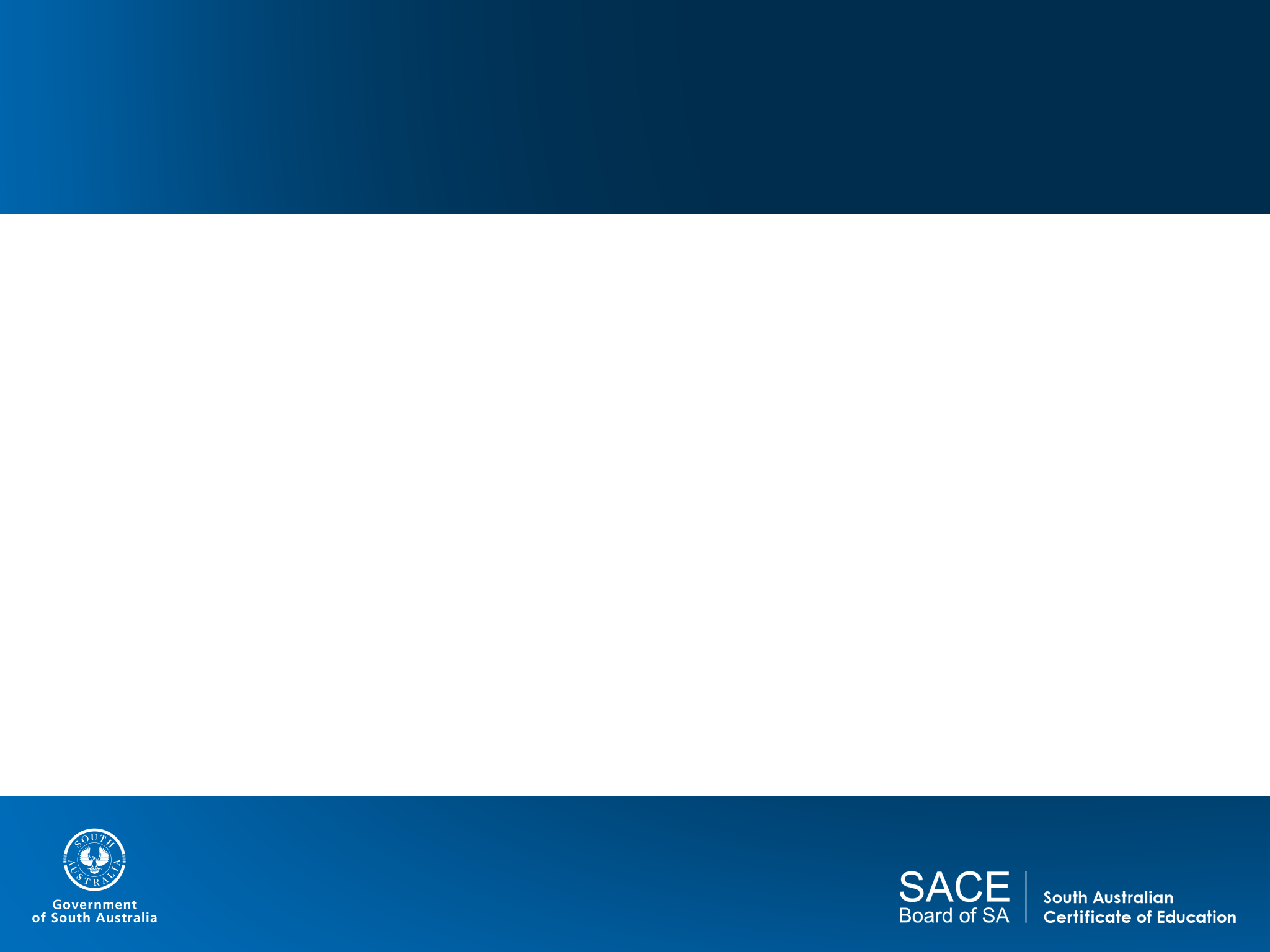 Assessment Type 3: Examination
General Mathematics
Assessment Type 3: Examination (30%)

Calculators and notes allowed for entire examination
No formula sheet
One booklet not separated into topics
2 hours

Examined topics

Topic 3 – Statistical Models
Topic 4 – Financial Models
Topic 5 – Discrete Models
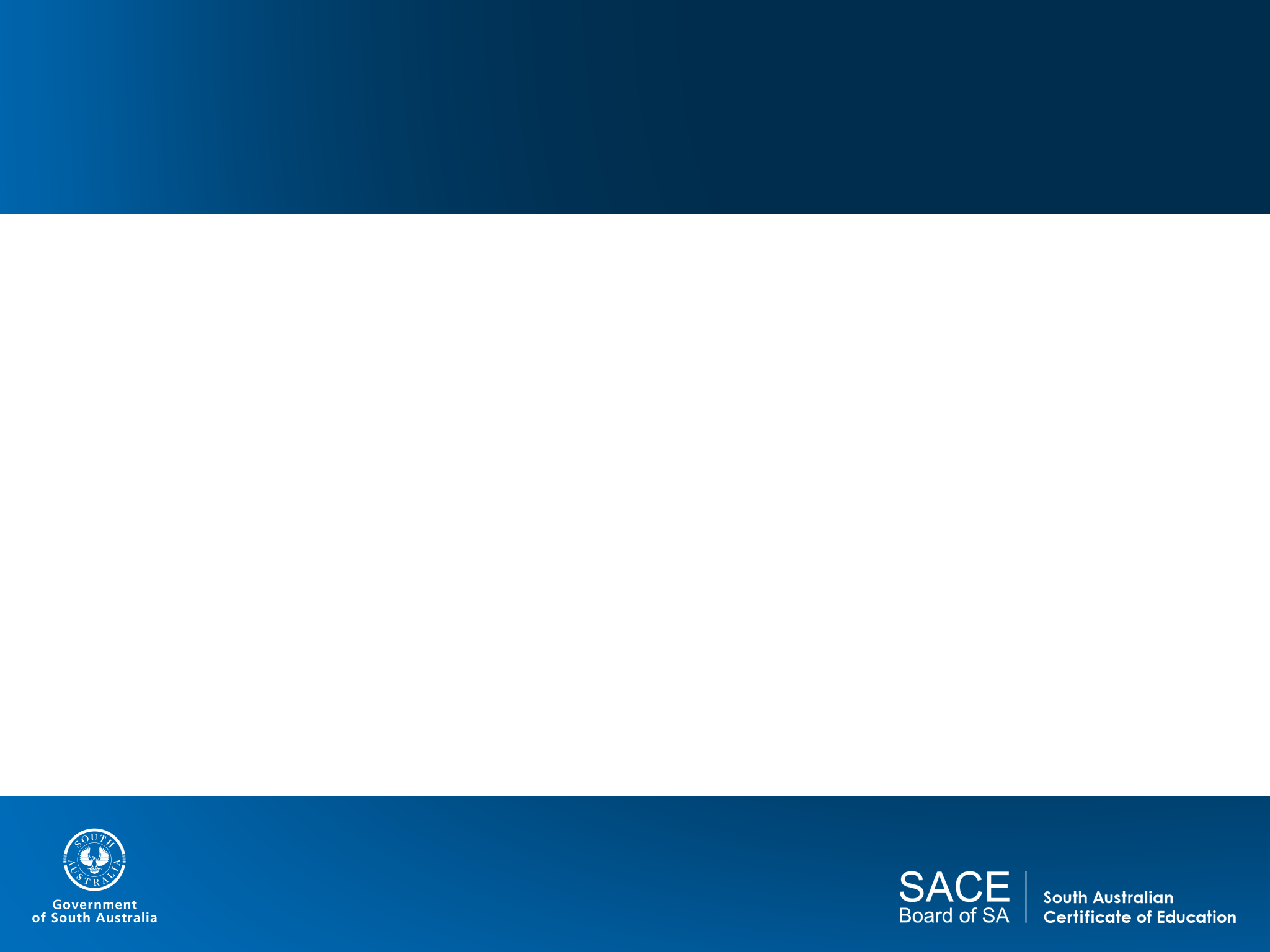 Assessment Type 3: Examination
Essential Mathematics
Assessment Type 3: Examination (30%)

Calculators and notes allowed for entire examination
No formula sheet
One booklet separated into topics 
2 hours

Examined topics

Topic 2 – Measurement
Topic 4 – Statistics
Topic 5 – Investment and Loans
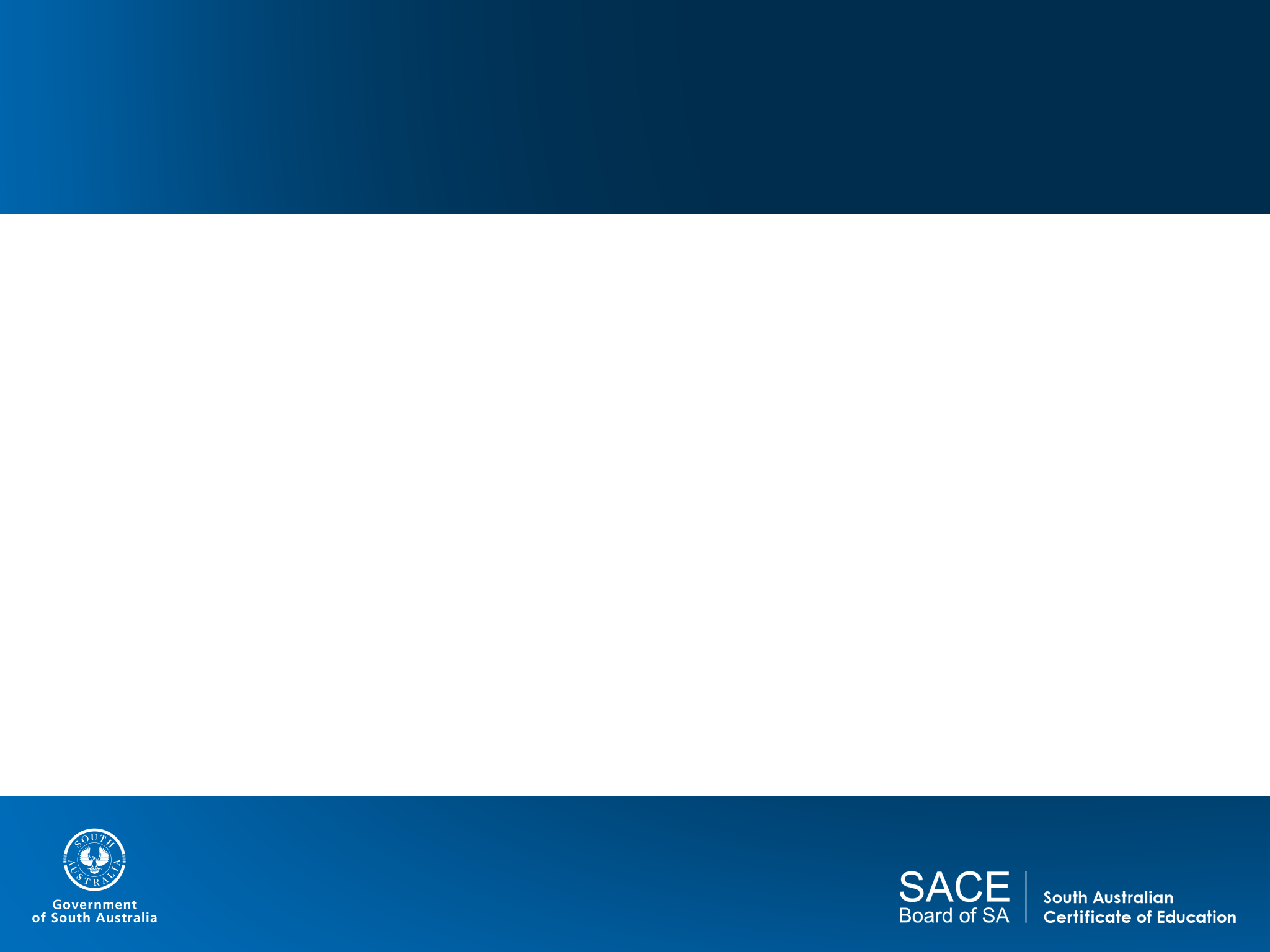 Stage 2 External AssessmentGraphics Calculators
Approved from 2016 for external examinations – 3 additional calculators
	Casio fx-CG20AU
	Texas Instruments – TI 84 Plus C – silver edition
	Texas Instruments – TI 84 Plus CE

Information sheet 49 - approved calculators for external examinations
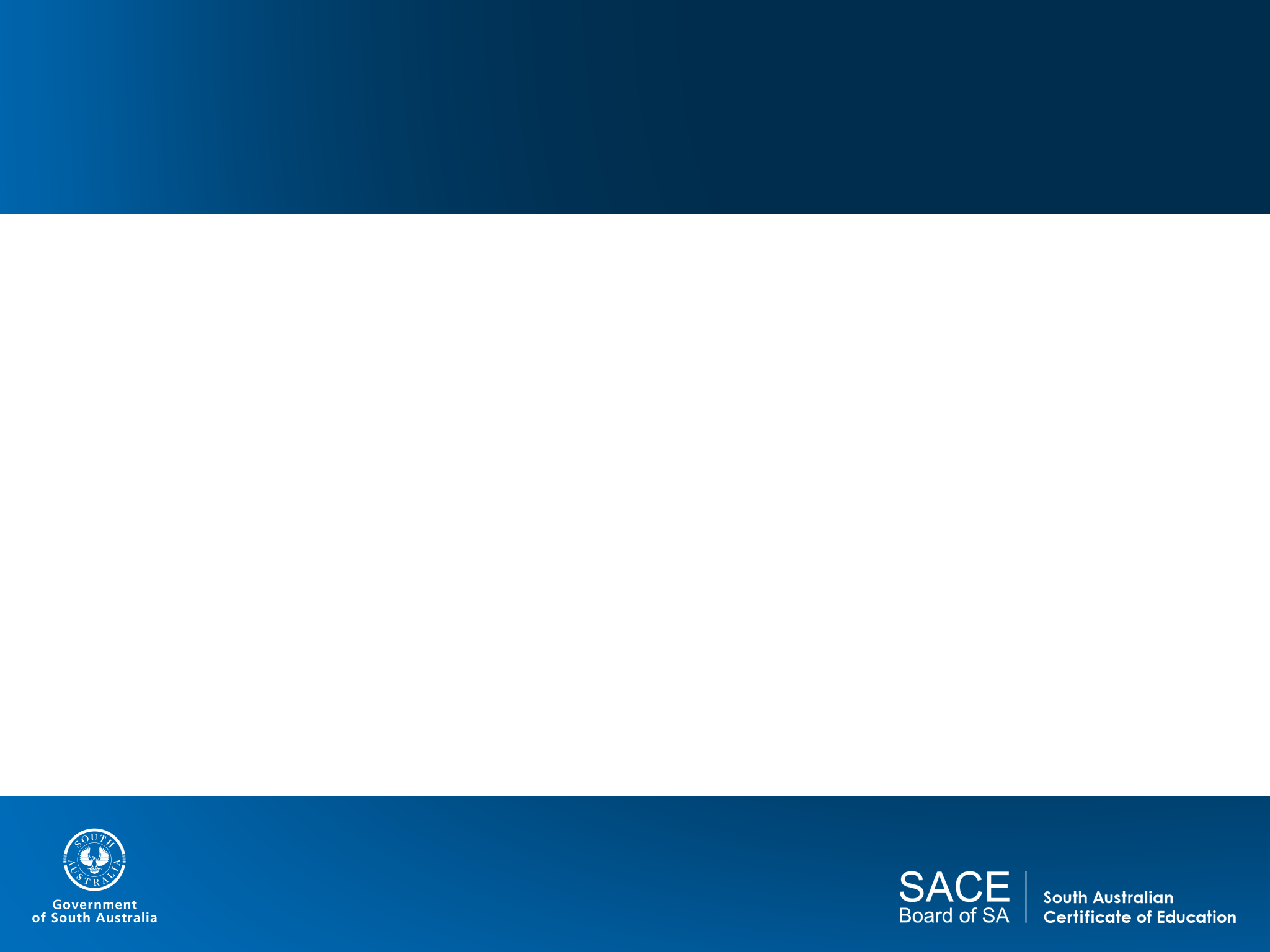 4 Phases of Quality Assurance
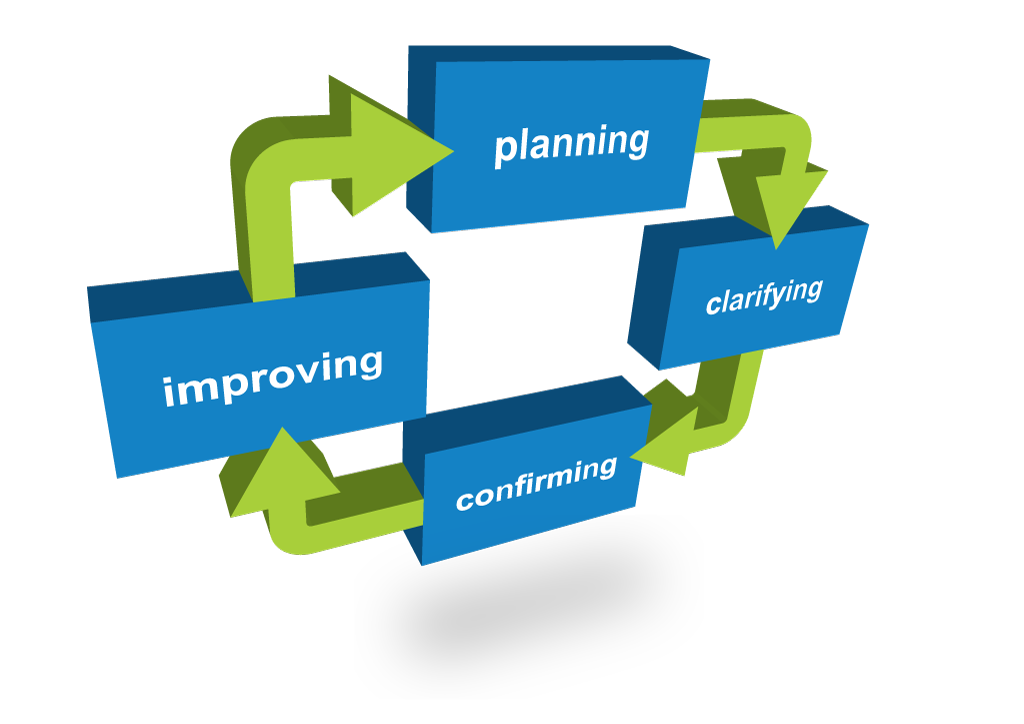 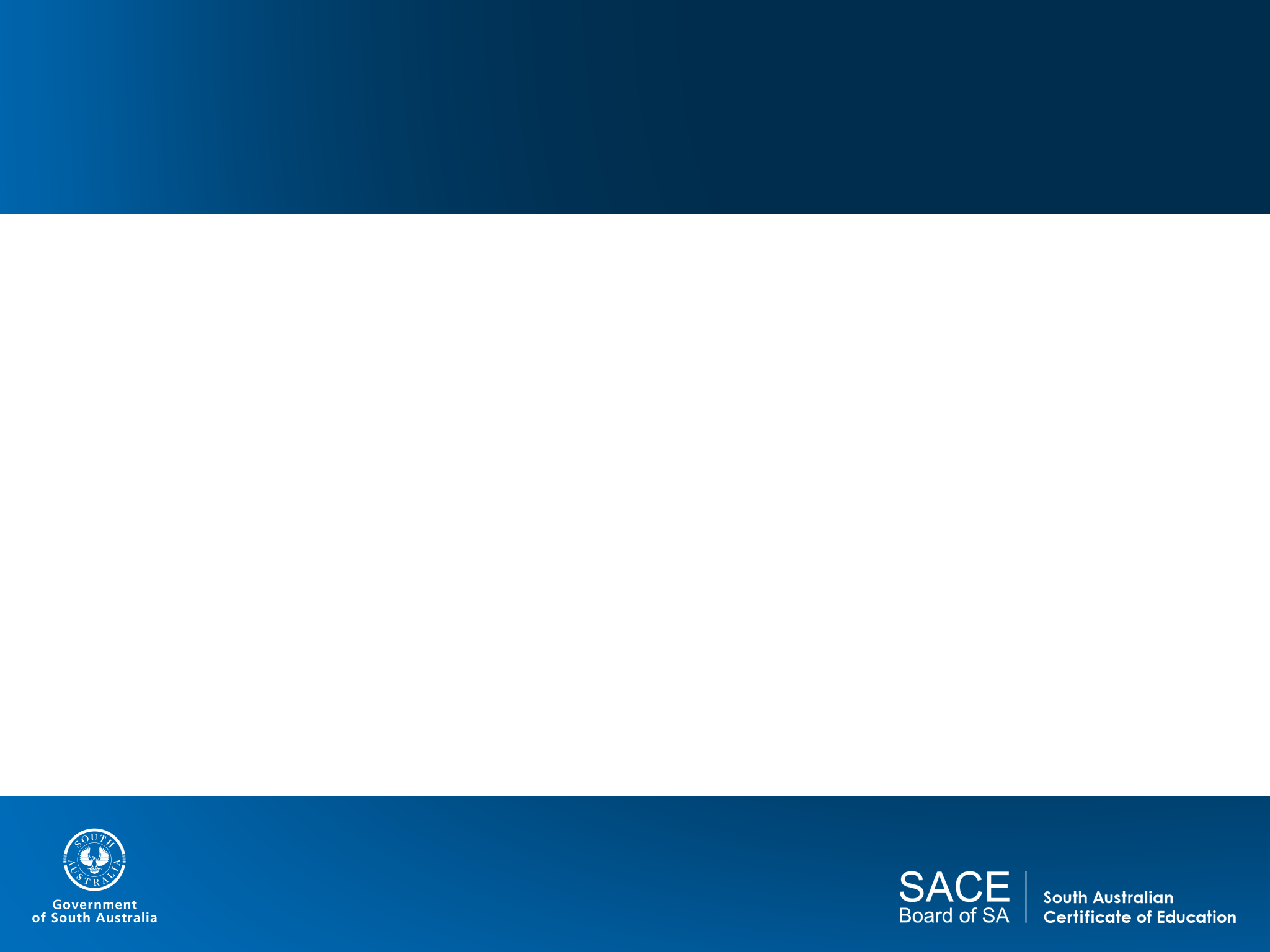 Learning and Assessment Plans
simplified form
a cover sheet and assessment overview
pre-approved LAPs
example LAPs
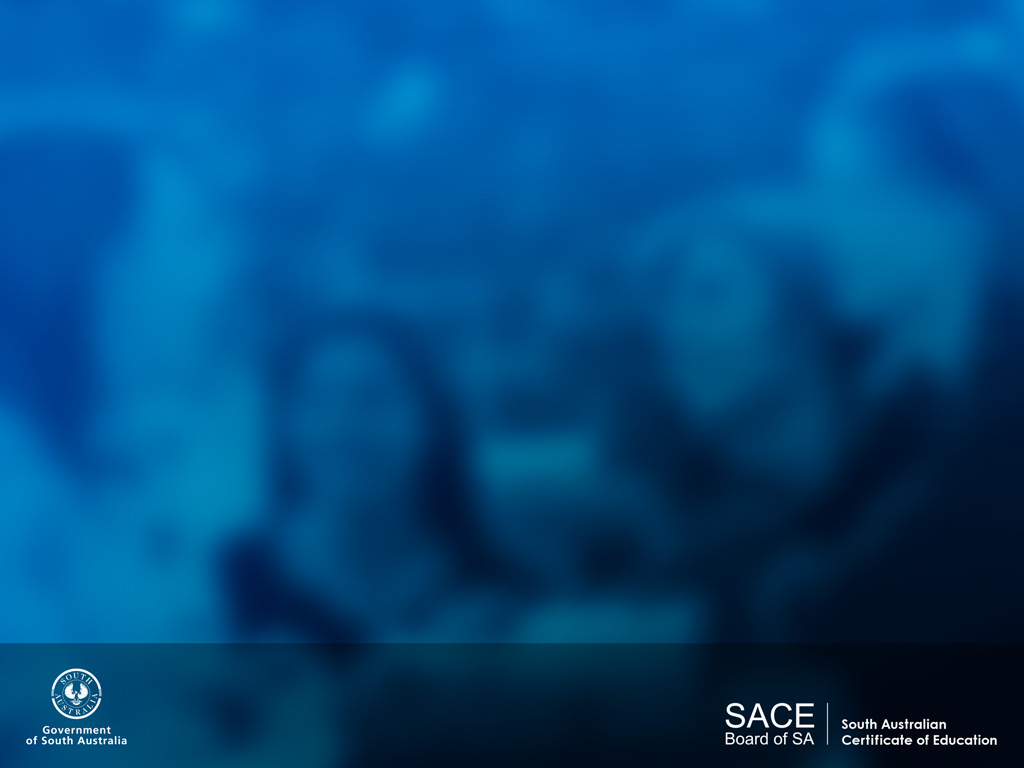 Focus Questions
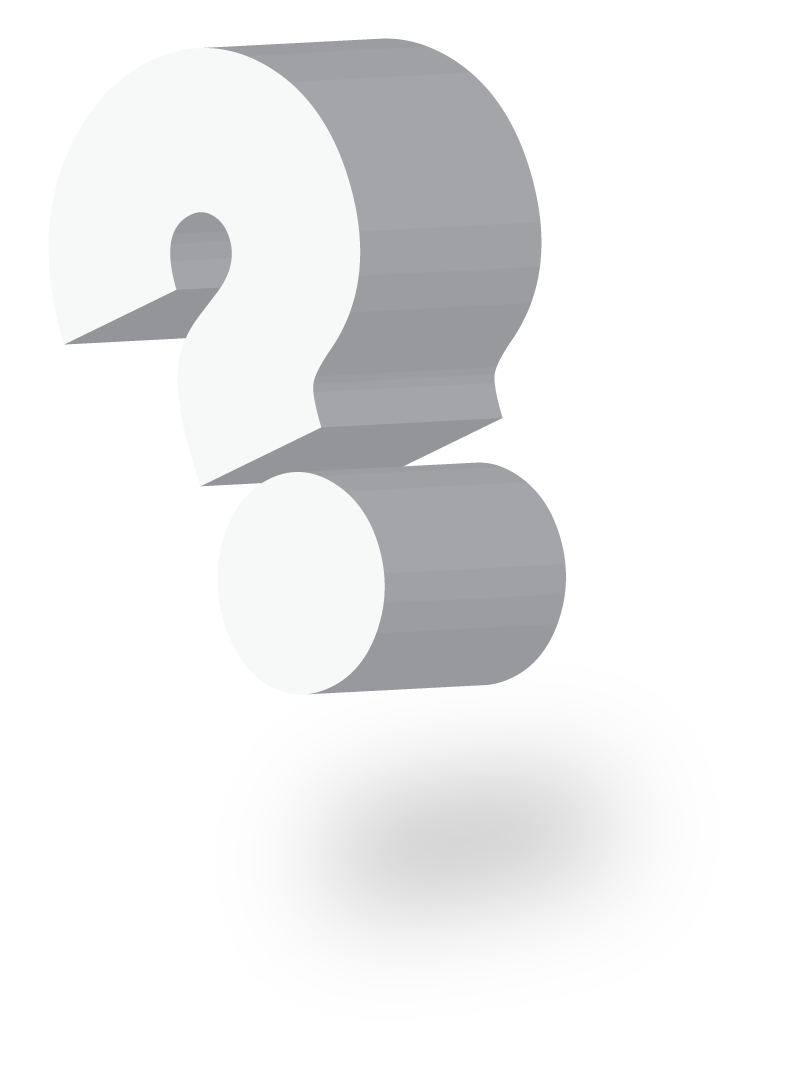 Could you use a pre-approved learning and assessment plan (LAP)?
Can I make changes to a pre-approved LAP?
When do I need to submit a LAP for approval?
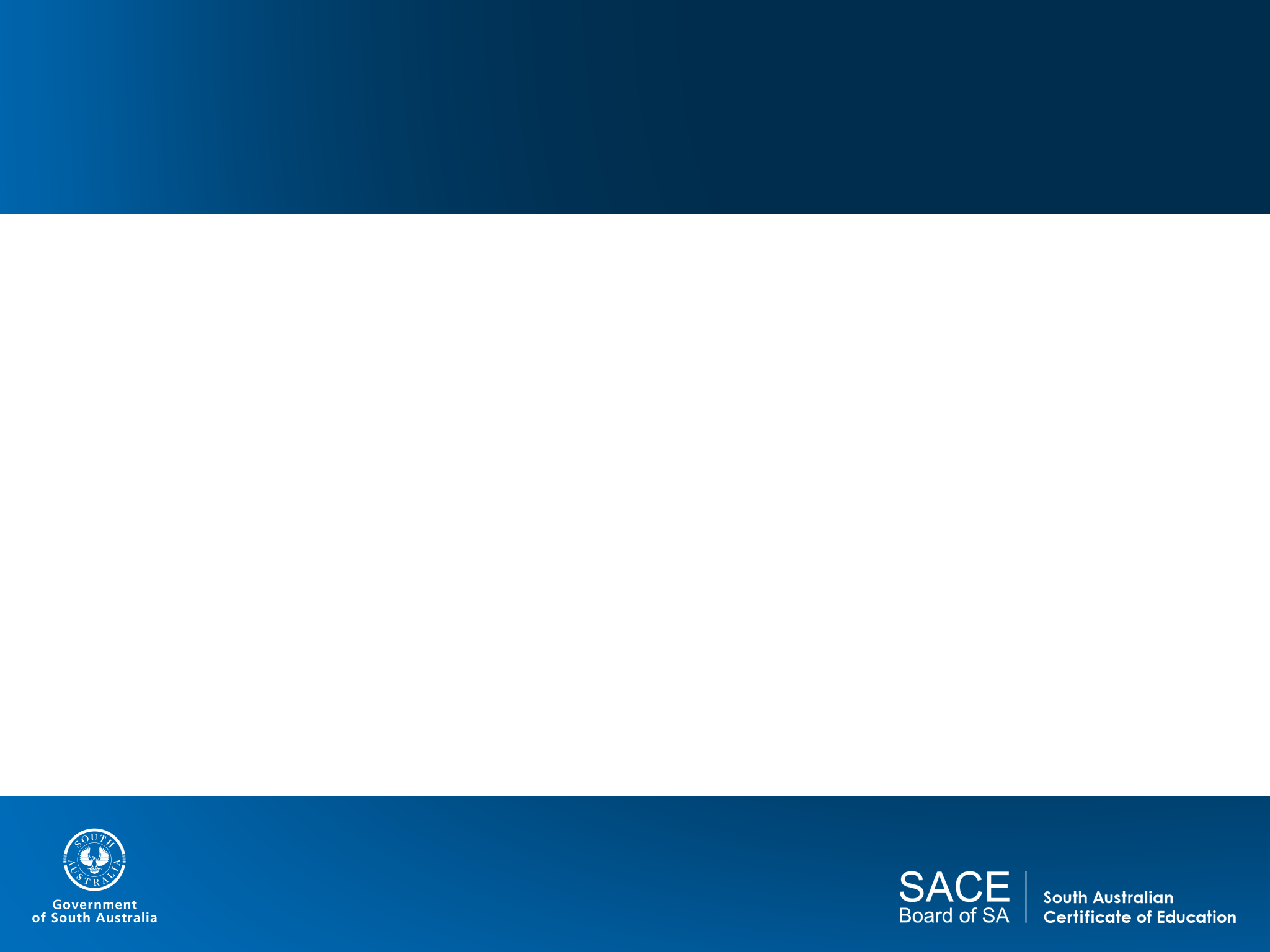 Feedback: Stage 1 & Stage 2
Please provide any feedback to SACE Officers

Deanna.Isles@sa.gov.au  
Louise.Lycett@sa.gov.au 
Lois.Ey@sa.gov.au
Matt.Costin@sa.gov.au
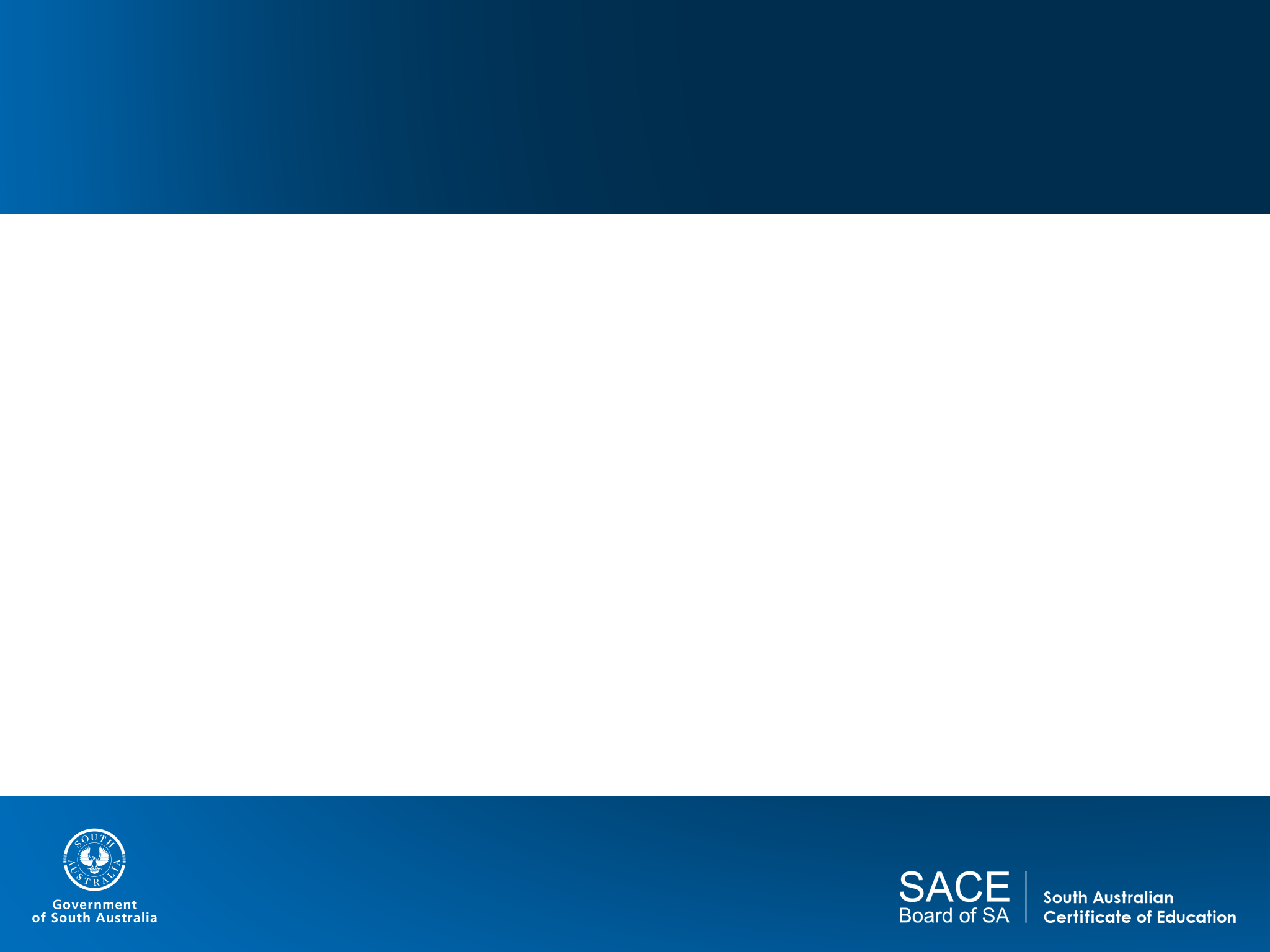 SACE E-Assessment
E-Clarifying/Learning
E-Moderation
E-Submission of student work
E-Marking
E-Examinations
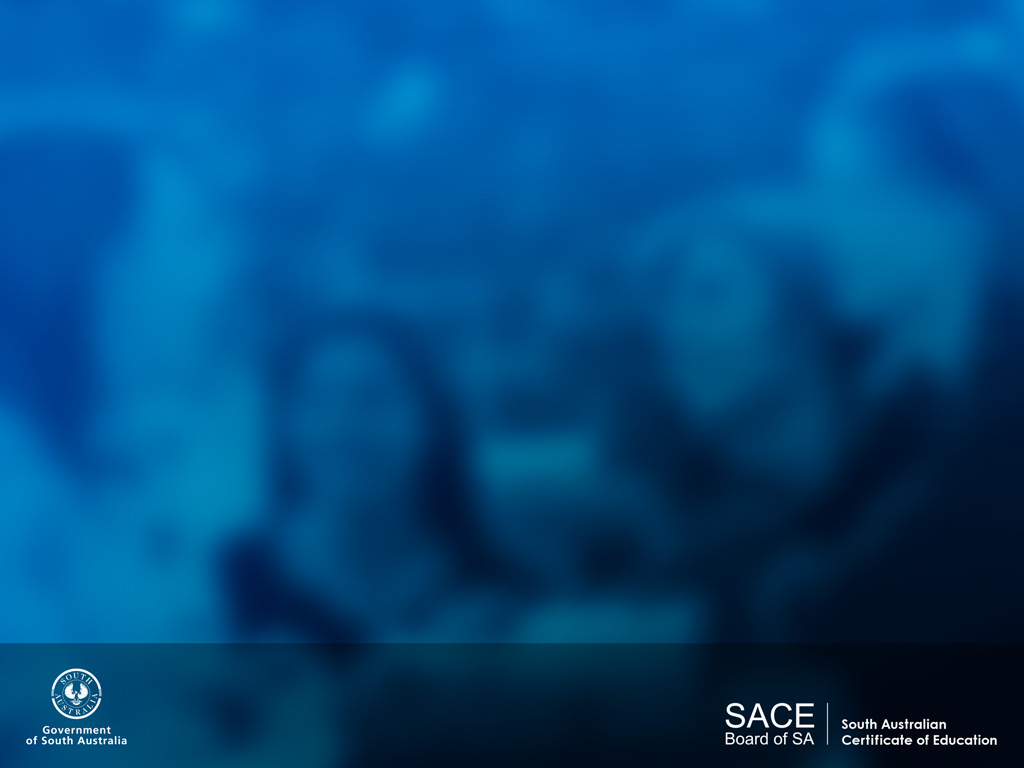 What’s next?
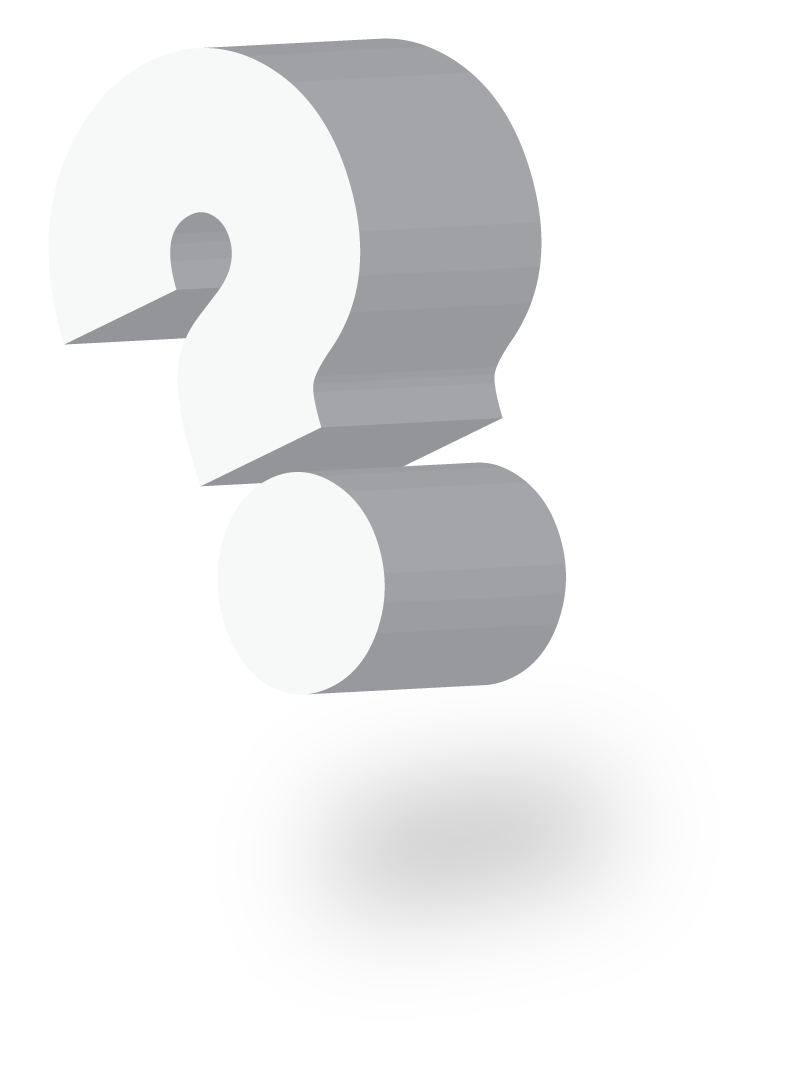 School planning – subjects 
Your planning 
familiarise yourself with the subject outline/s
teaching program
learning and assessment plan
tasks